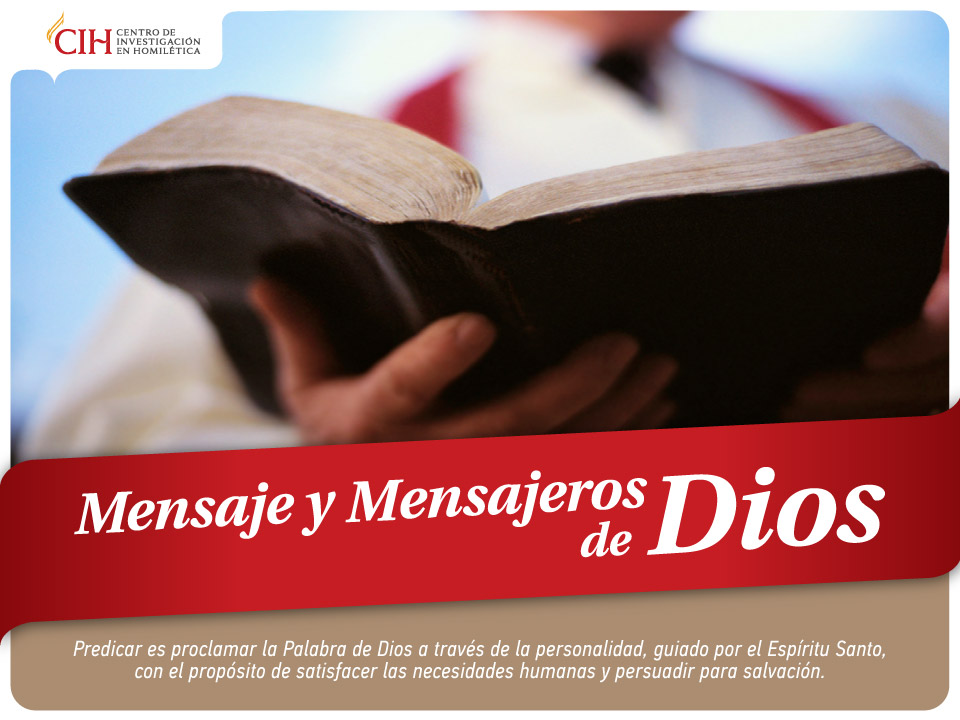 LOS SIETE SIETE del SERMÓN
La predicación
La preparación 
El texto
La estructura
La introducción 
El desarrollo y la conclusión
La presentación
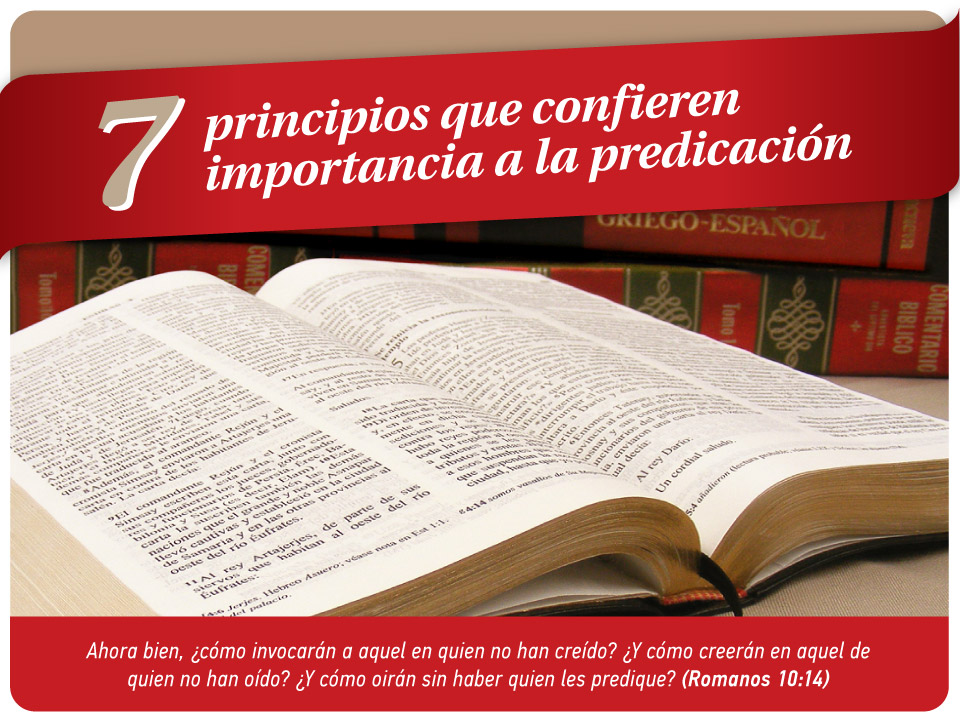 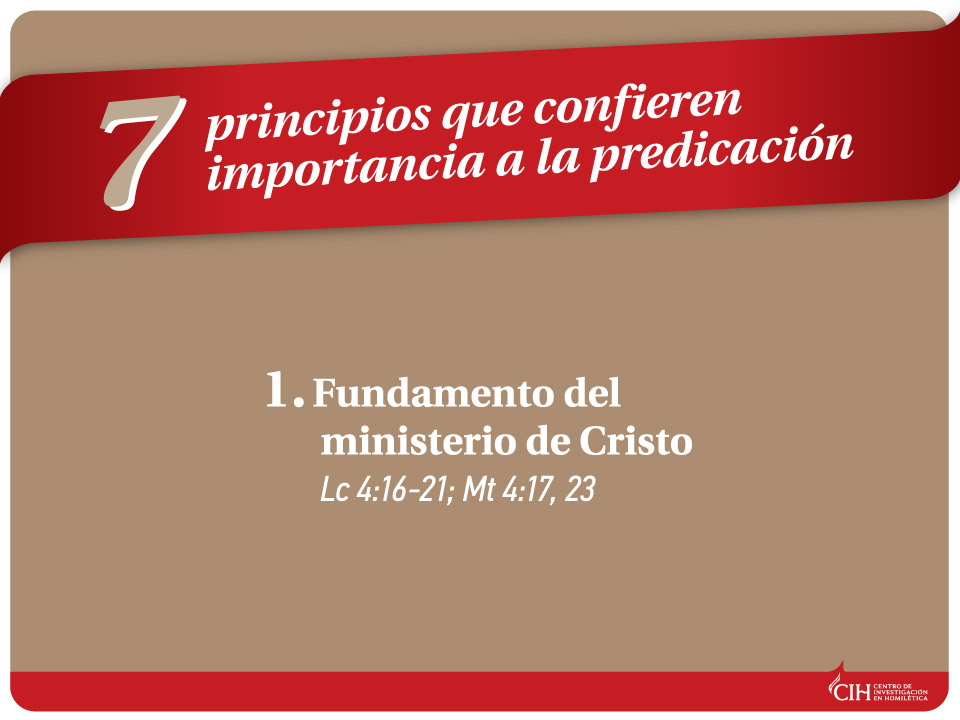 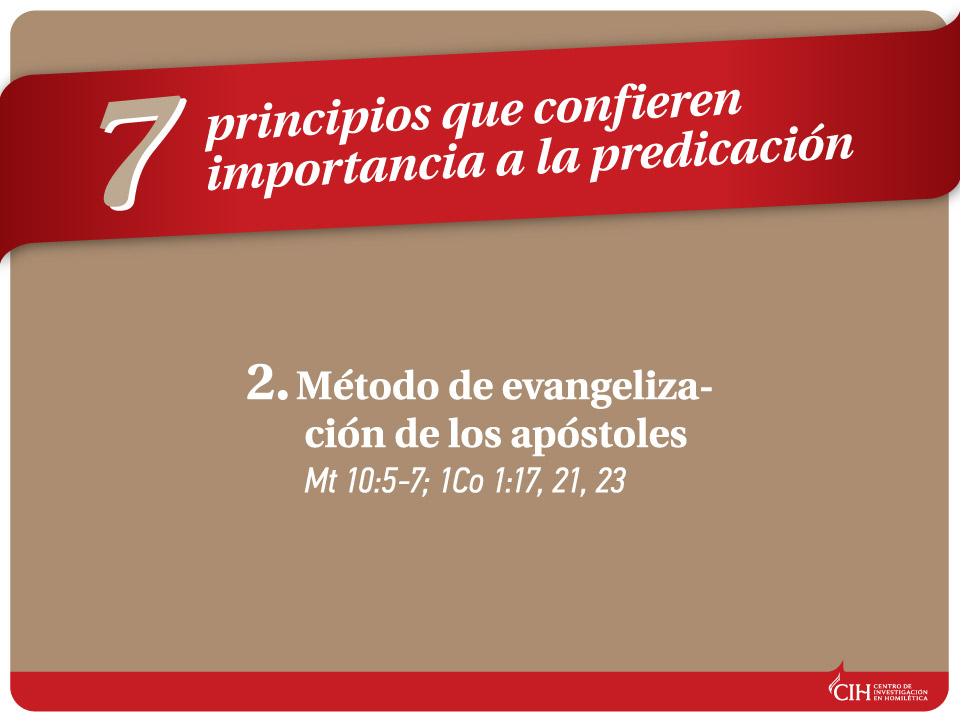 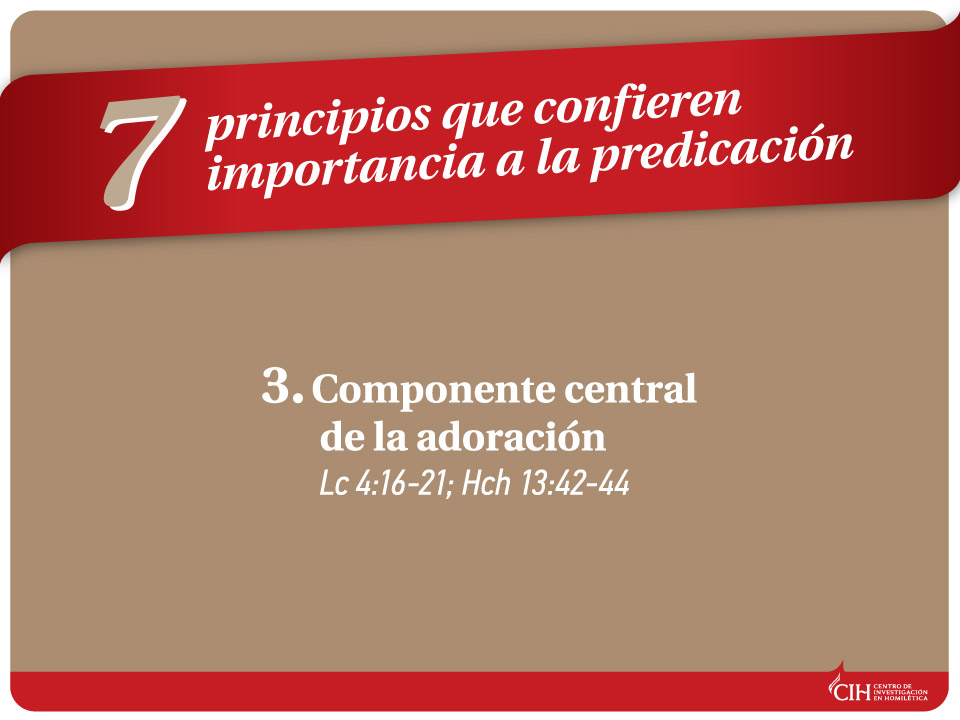 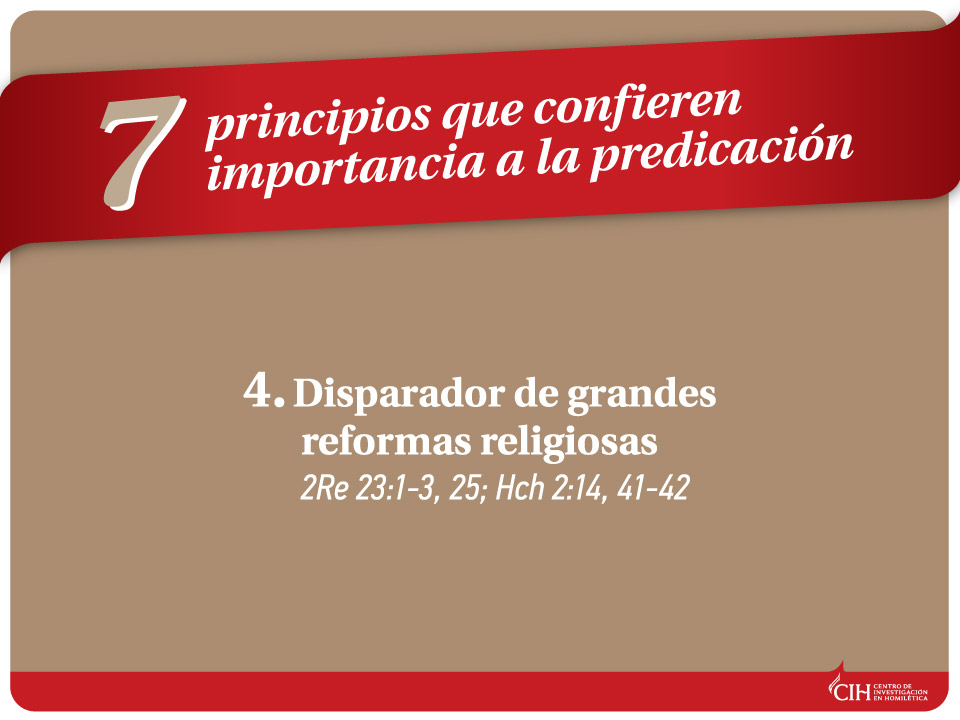 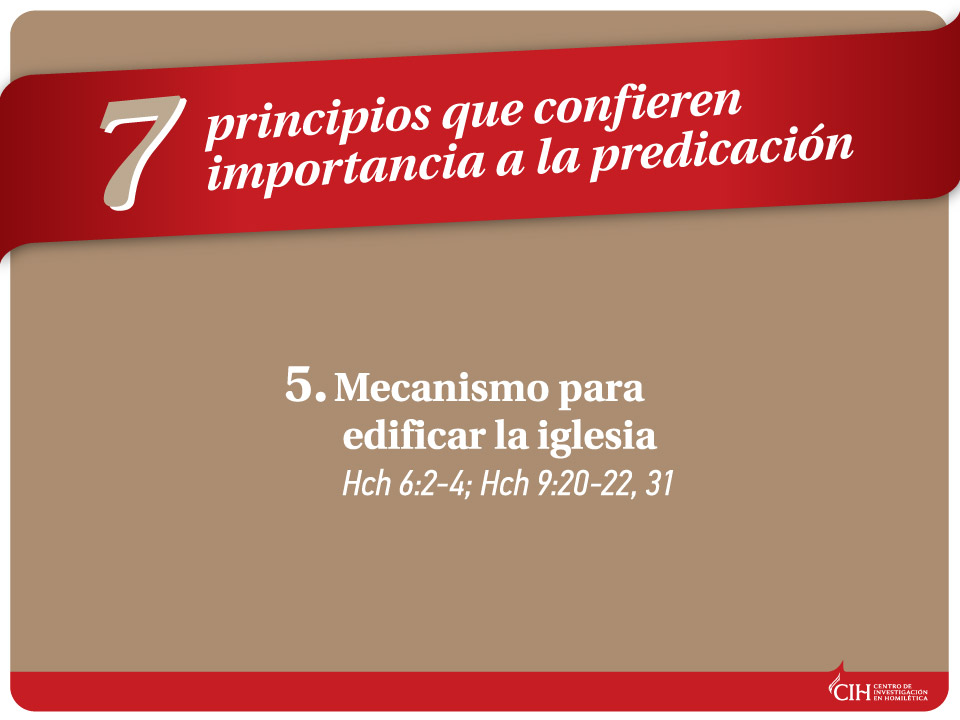 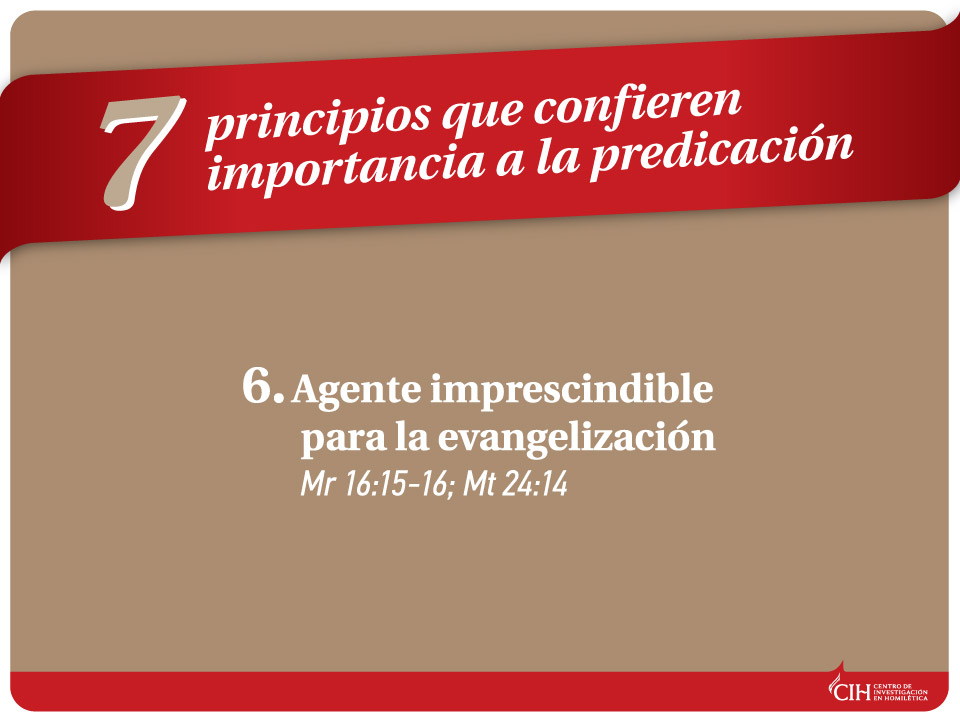 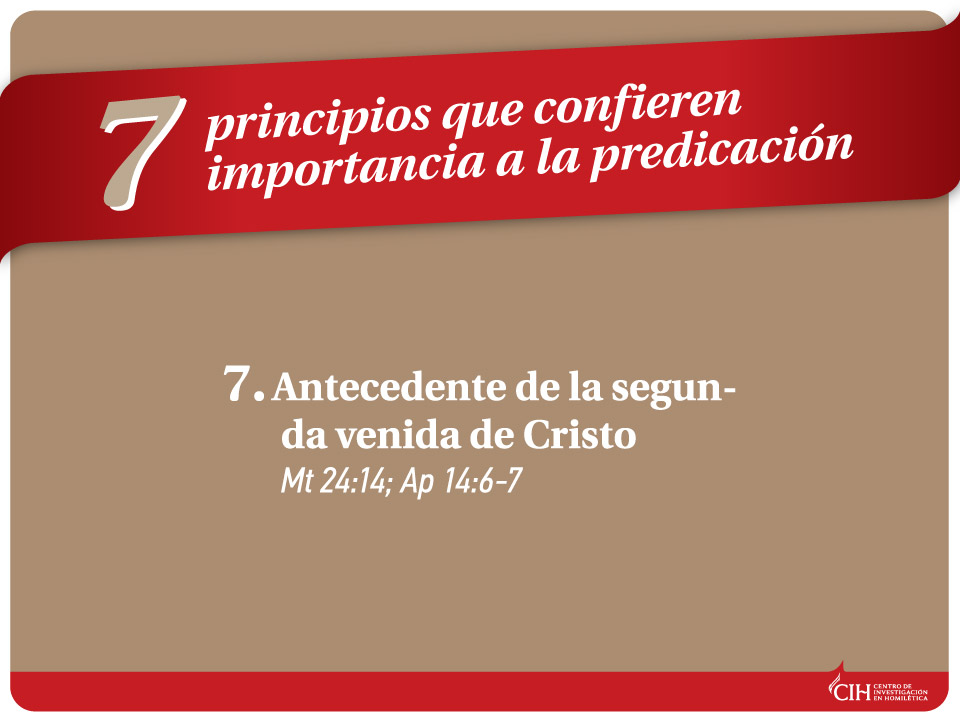 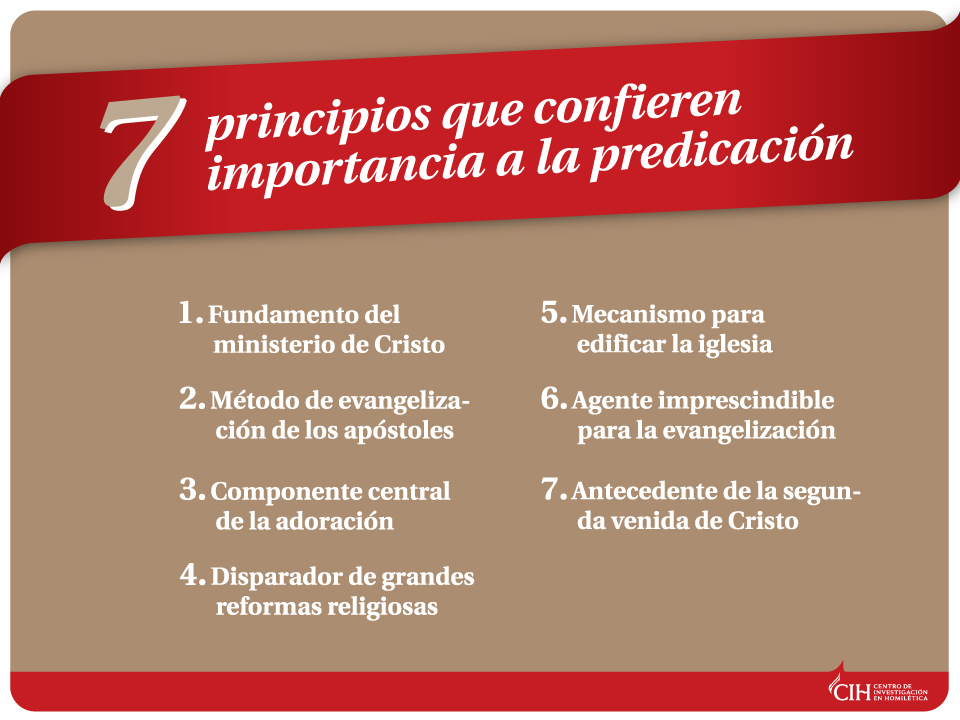 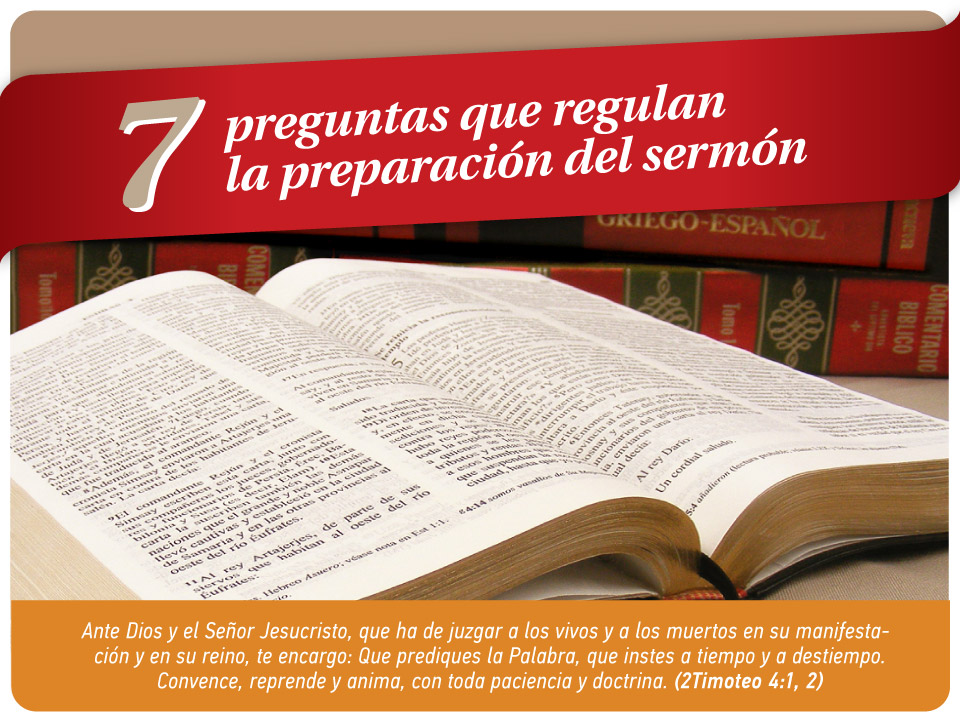 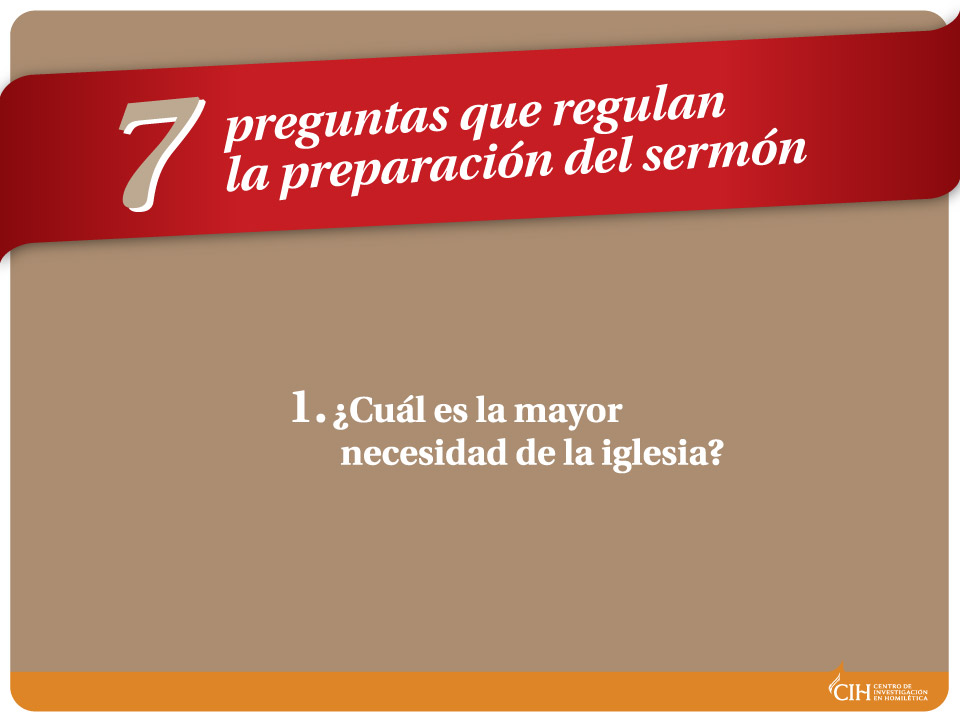 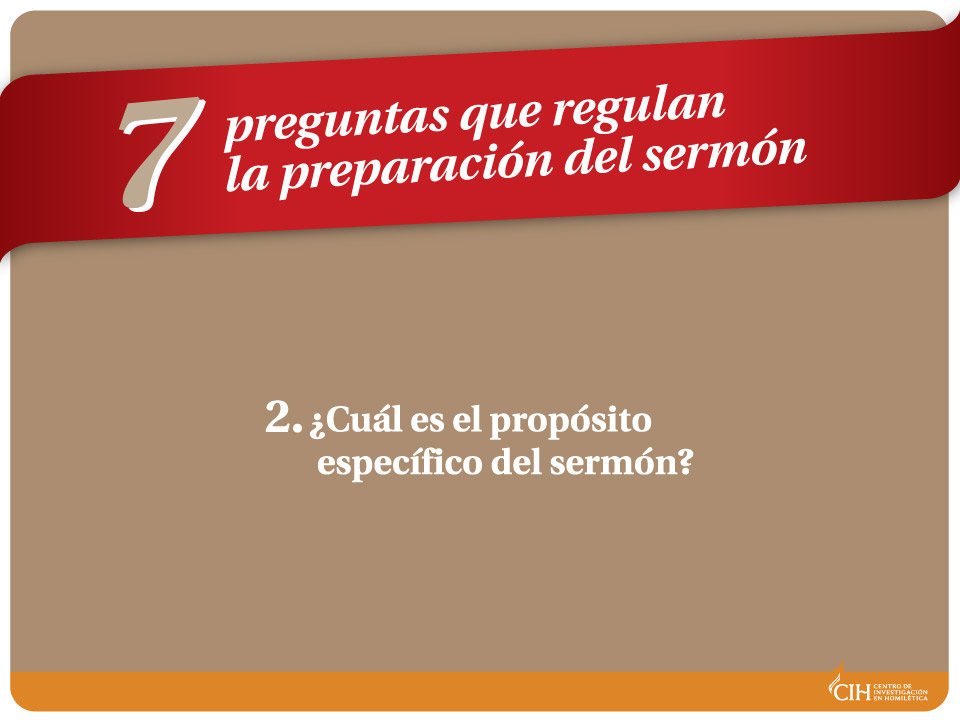 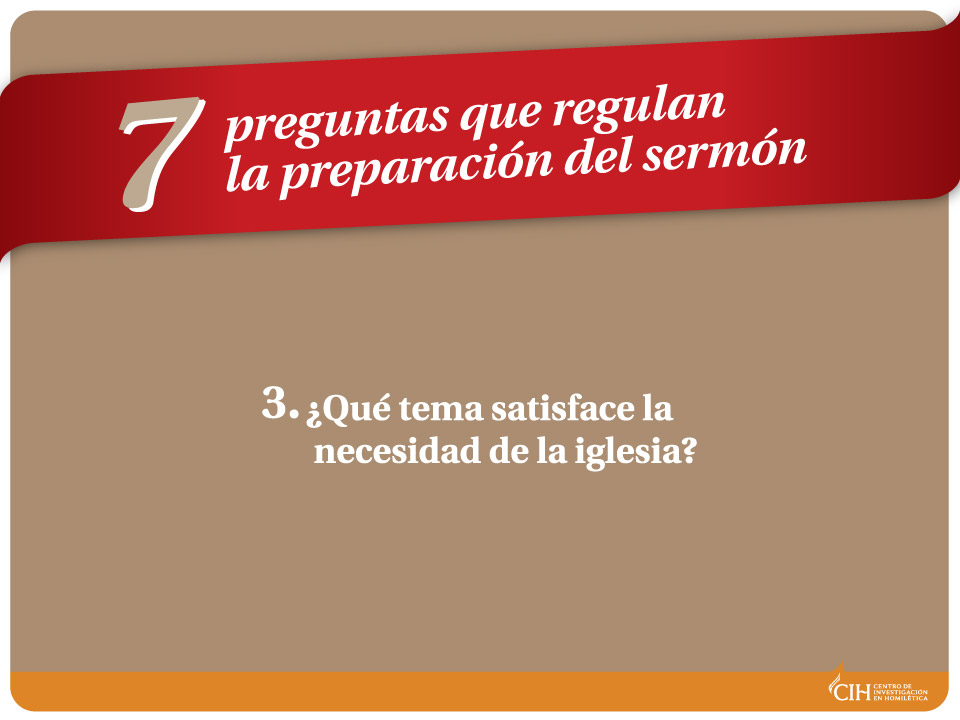 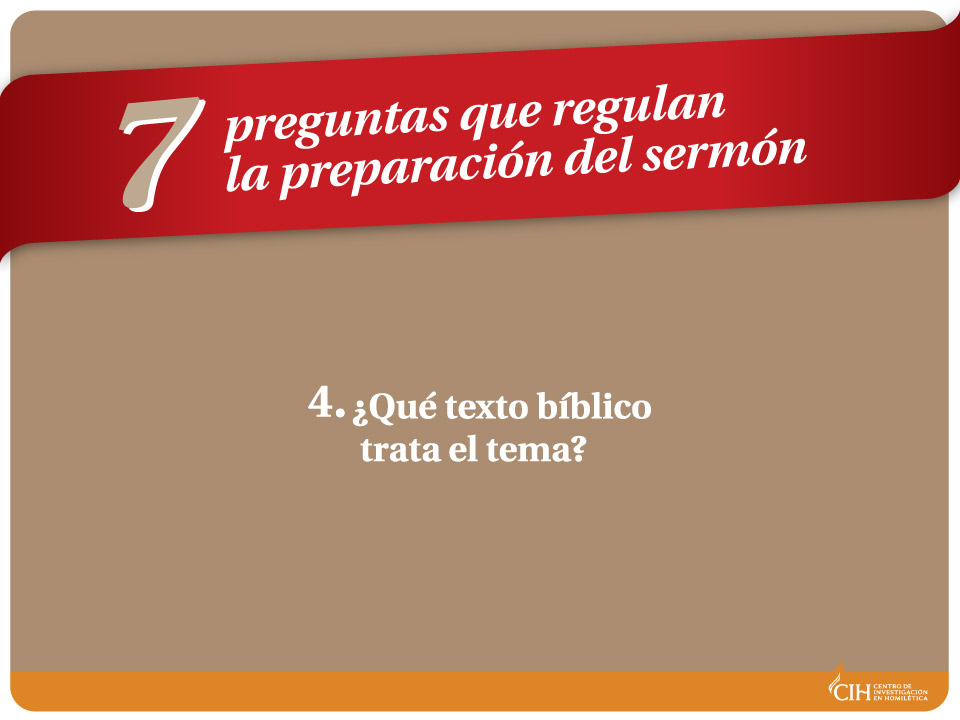 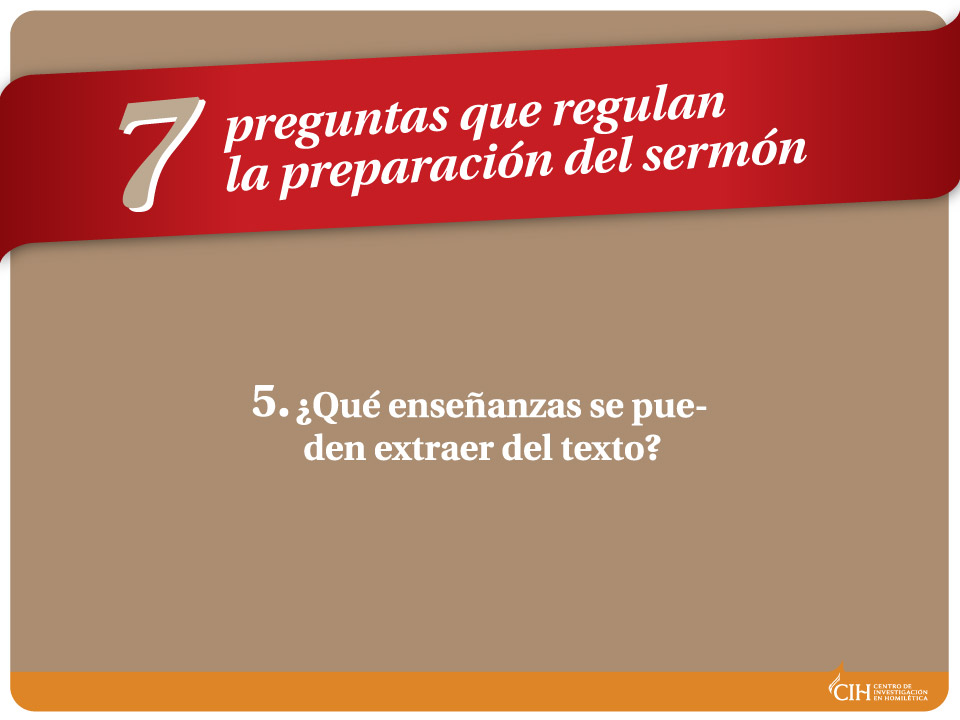 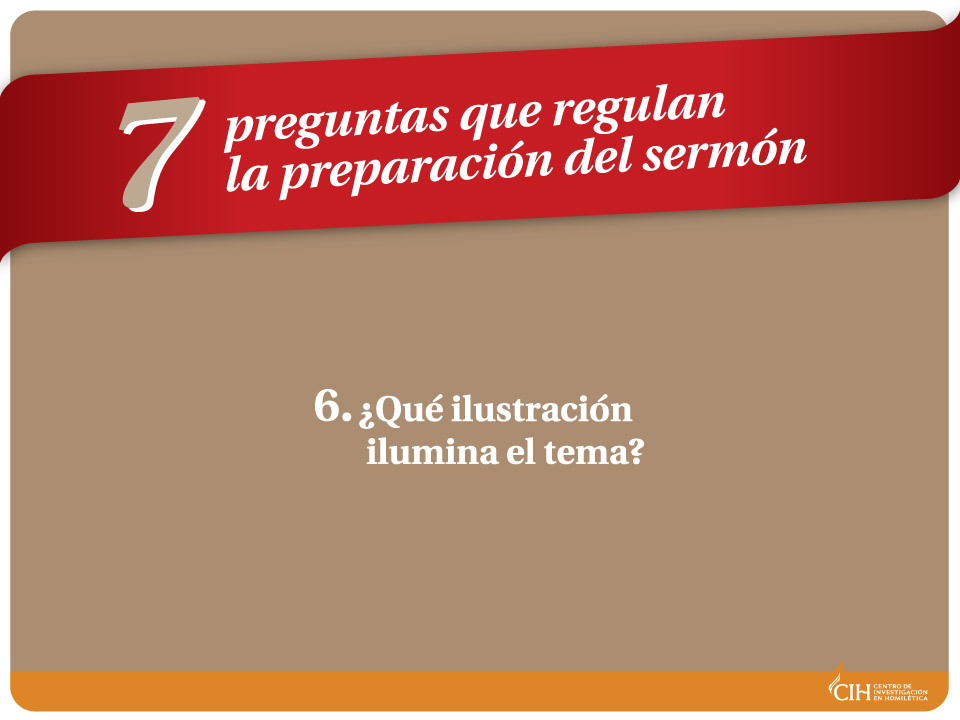 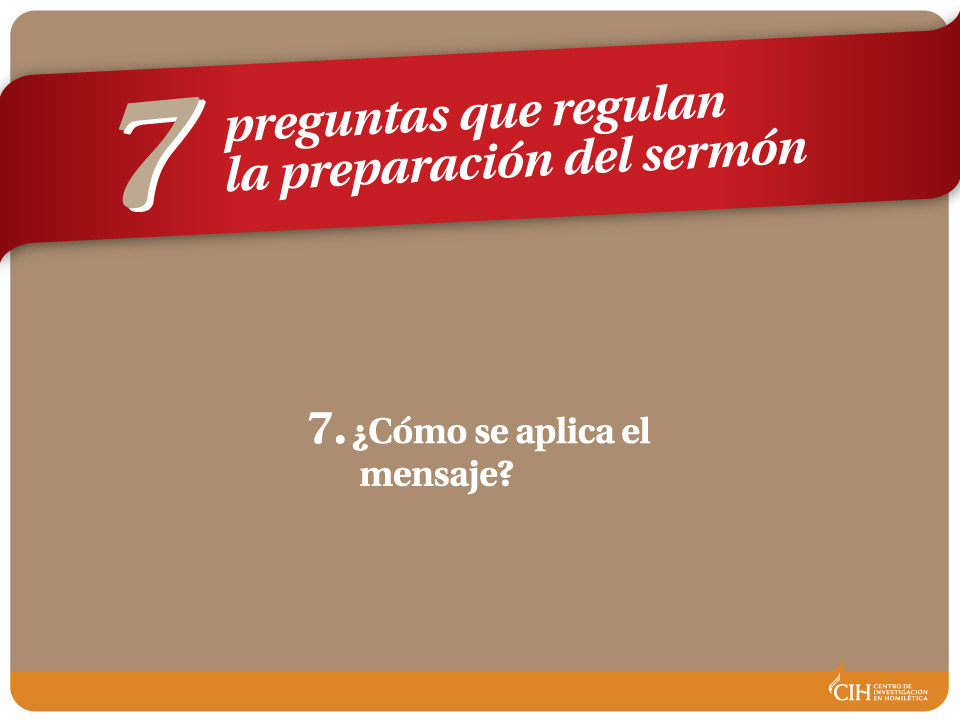 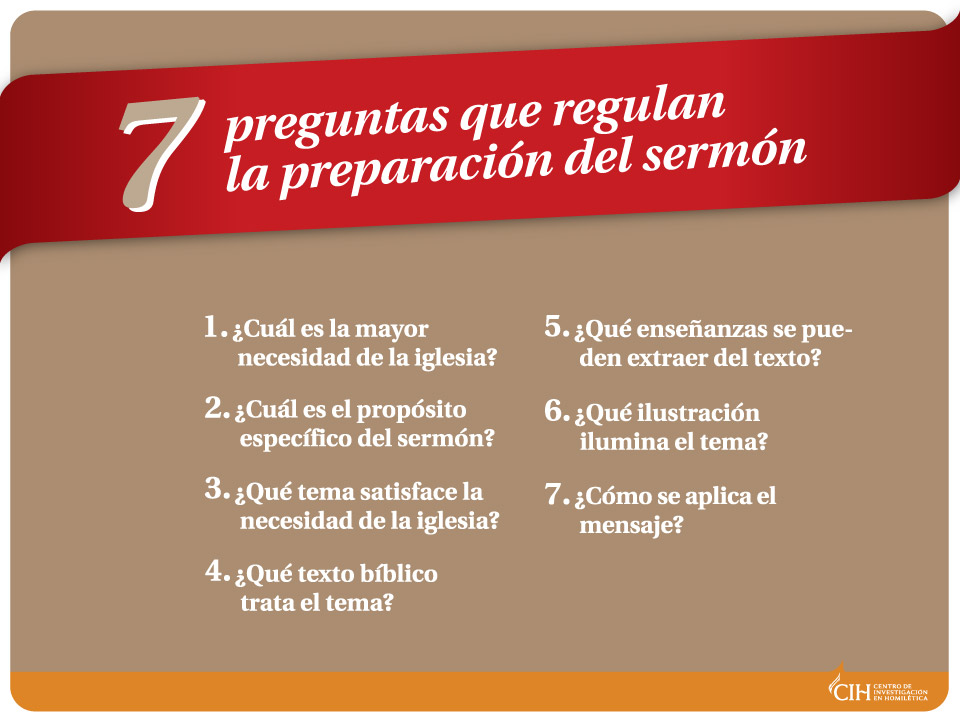 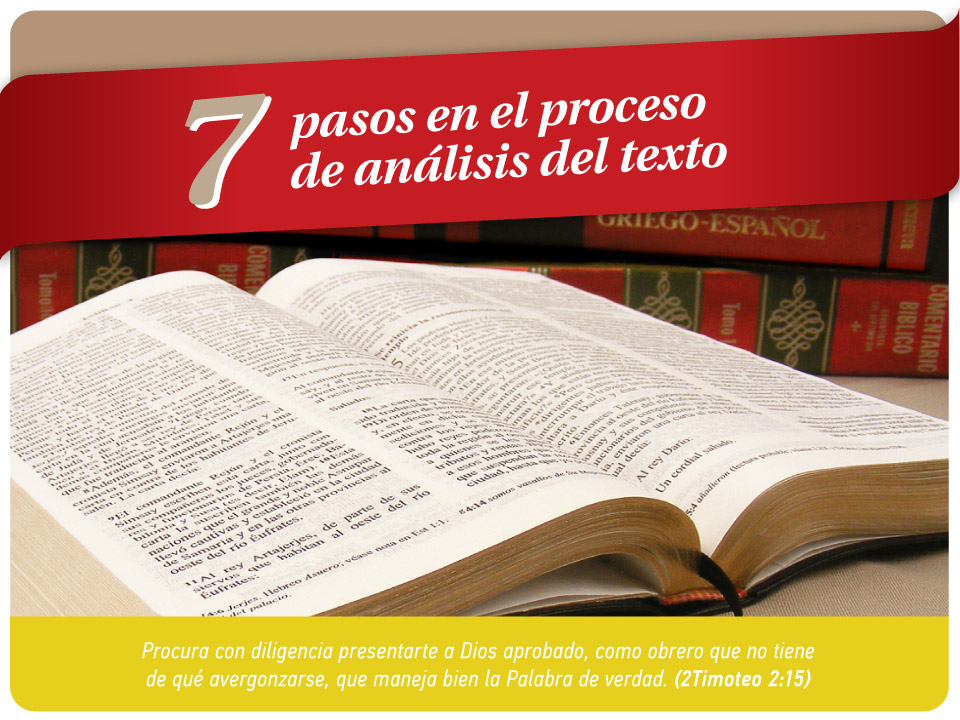 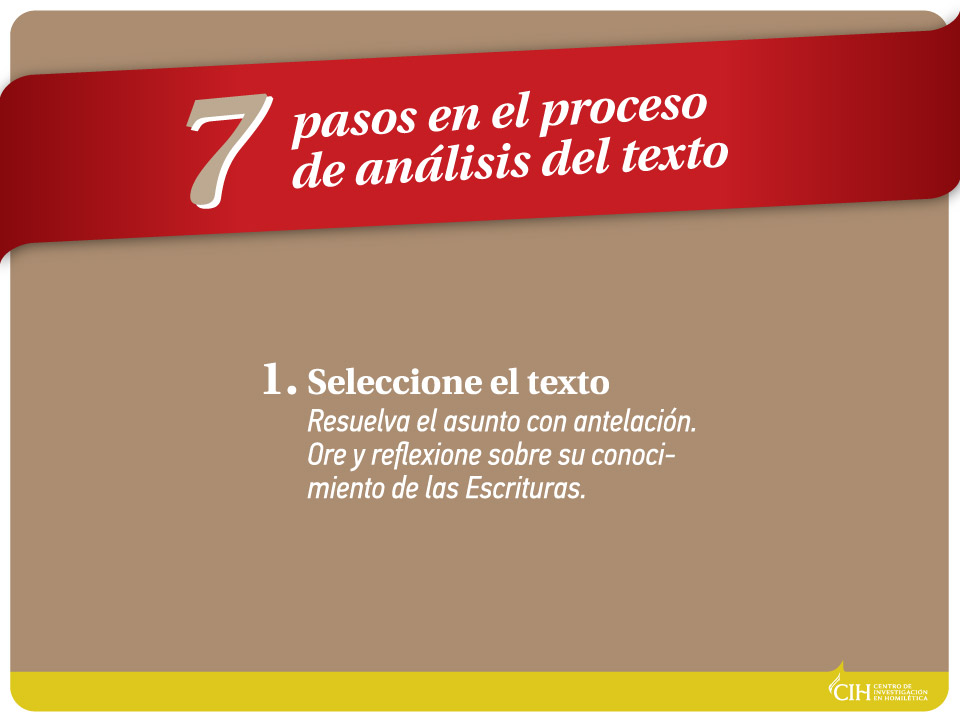 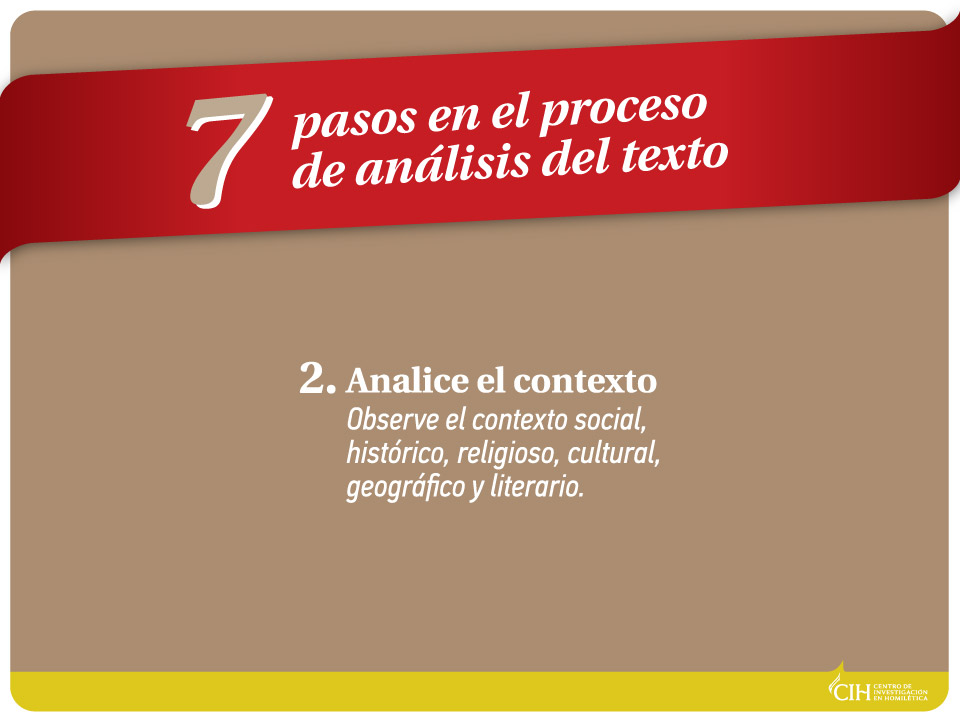 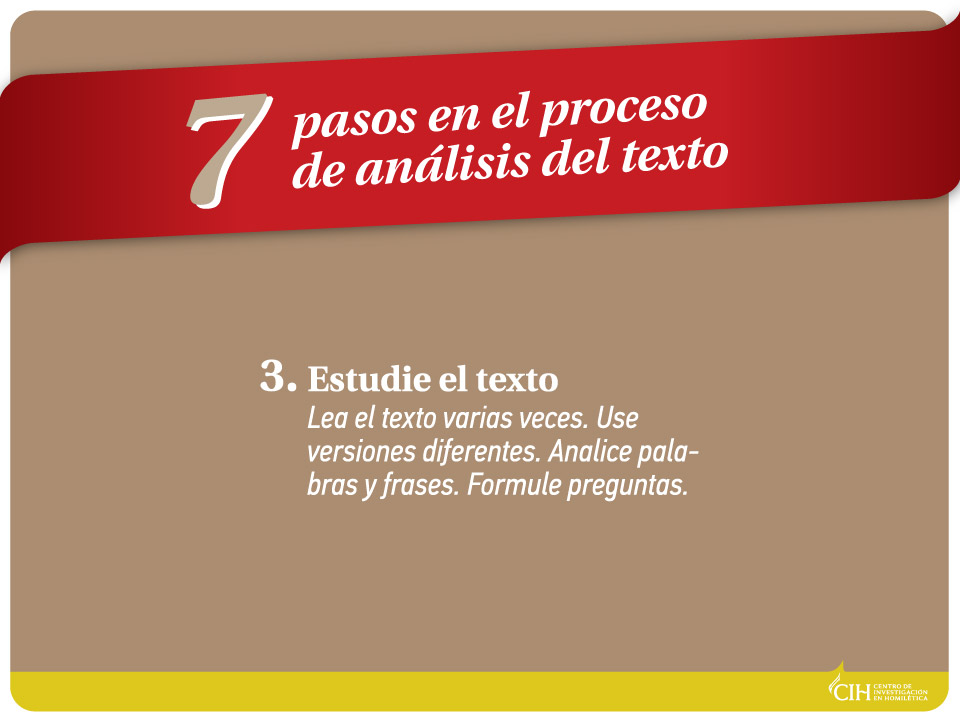 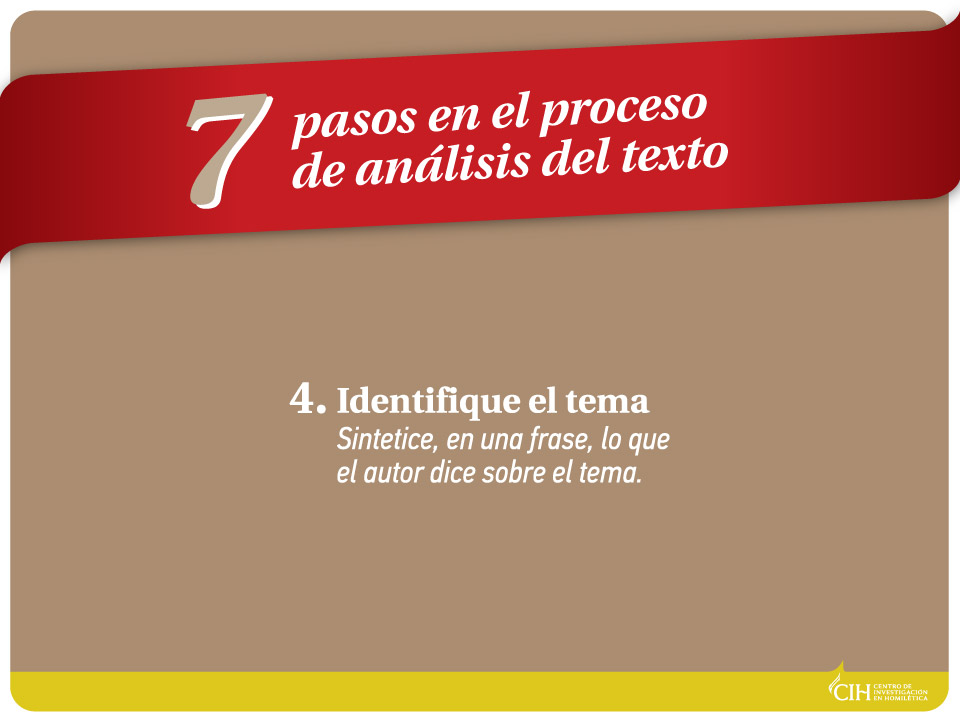 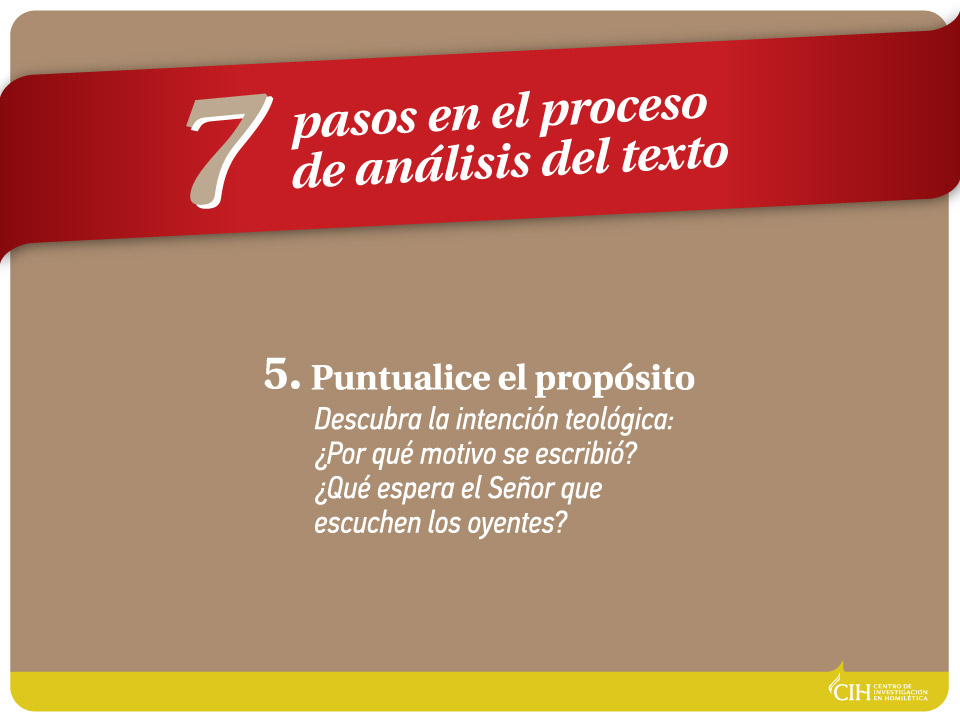 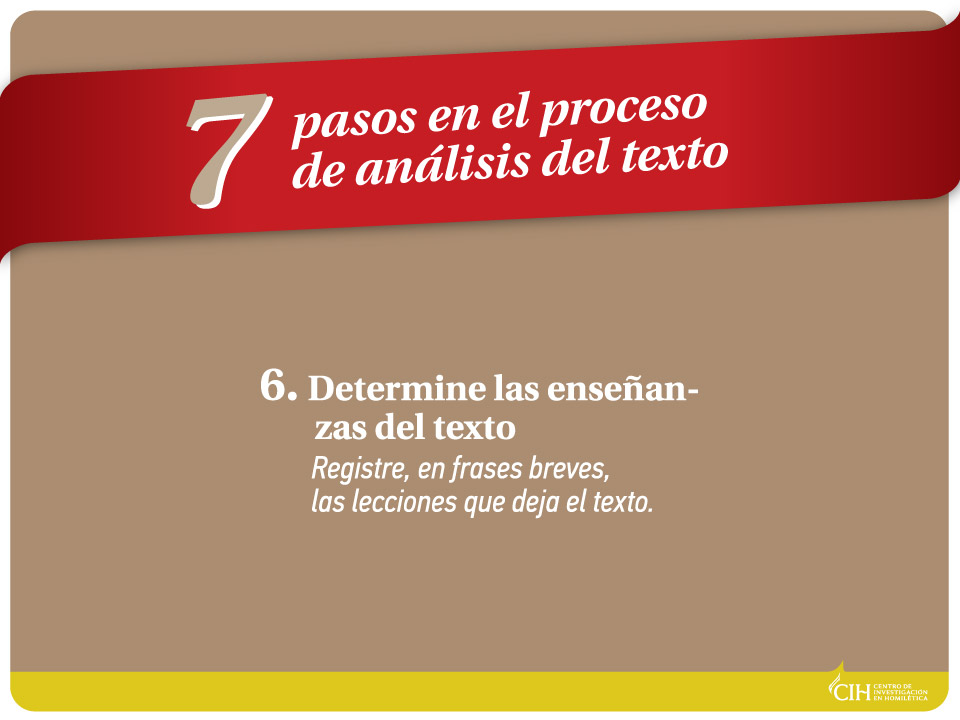 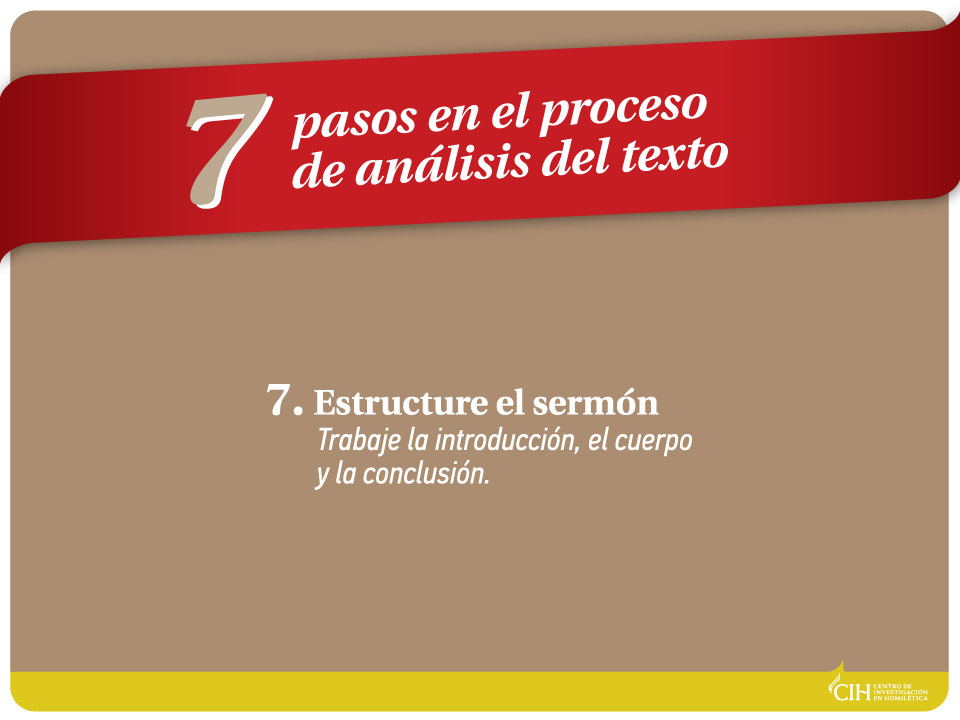 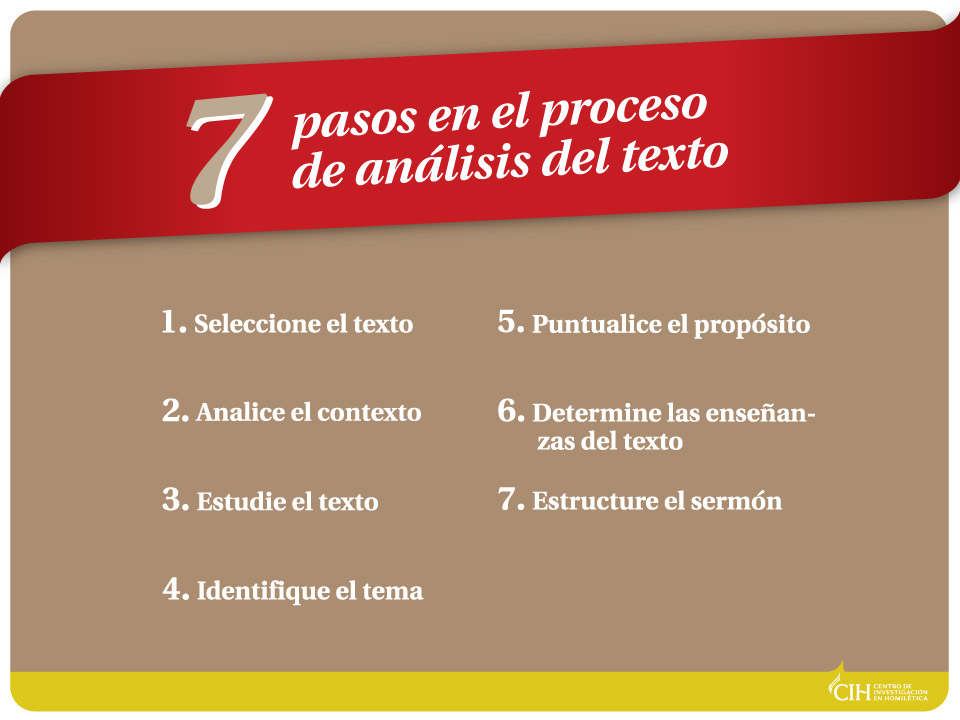 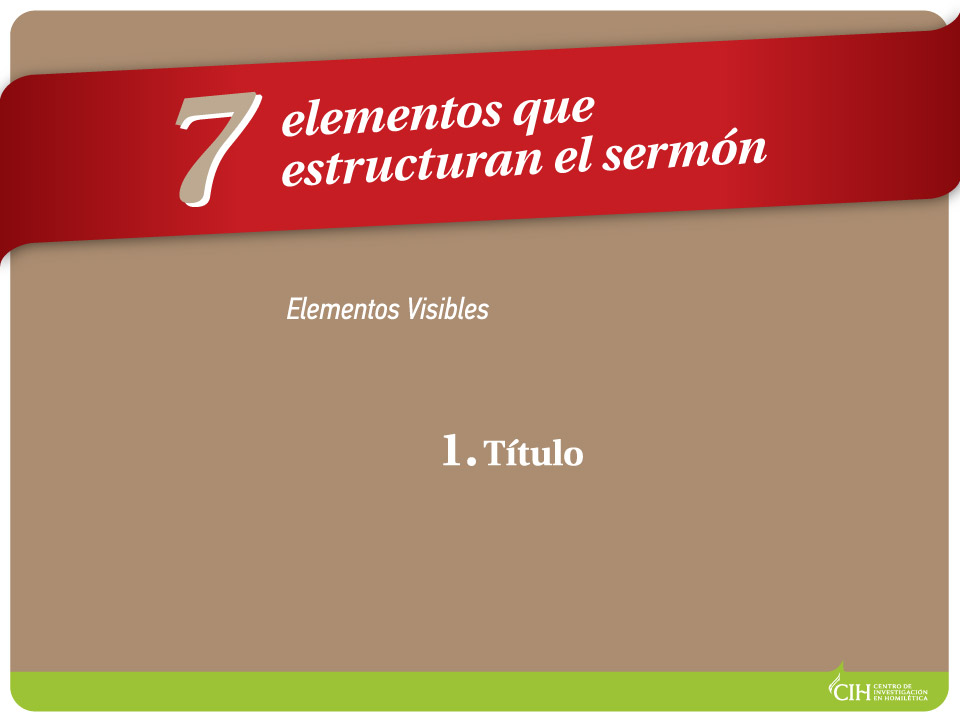 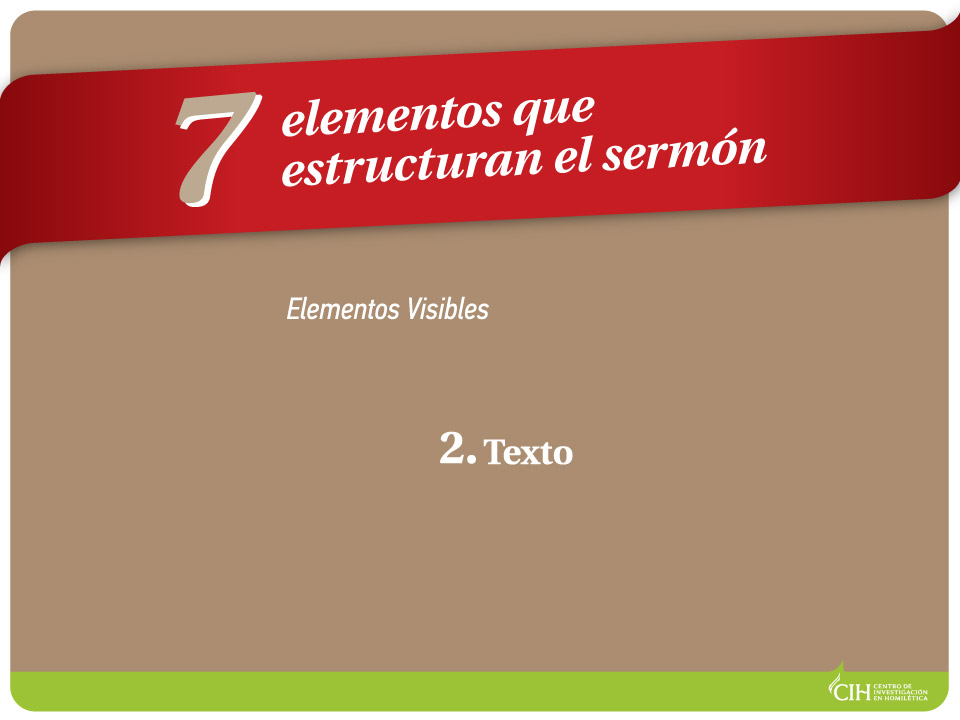 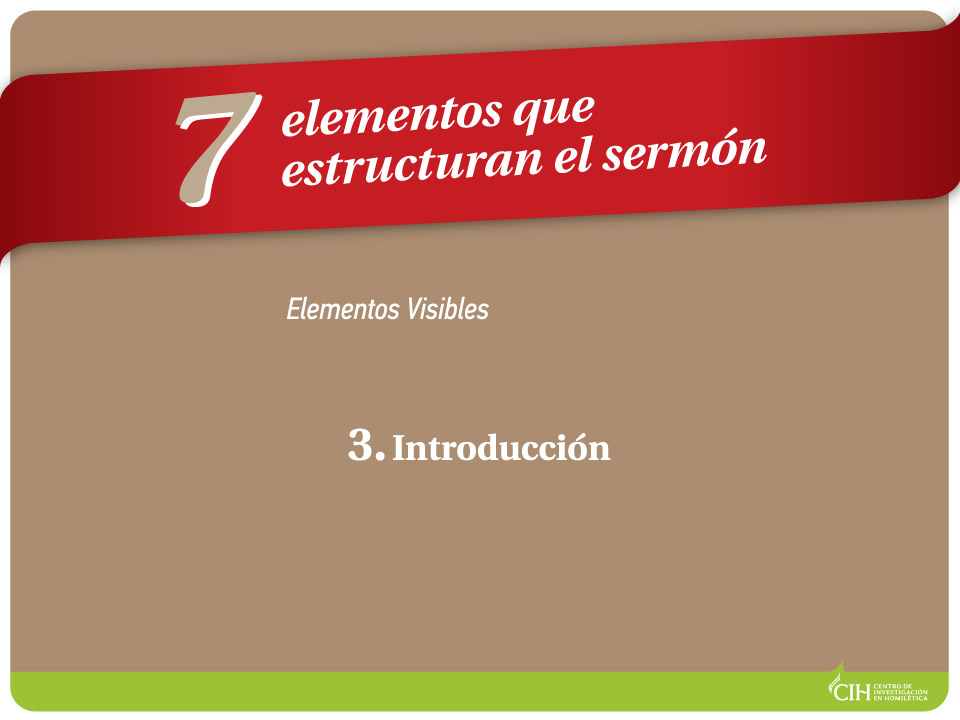 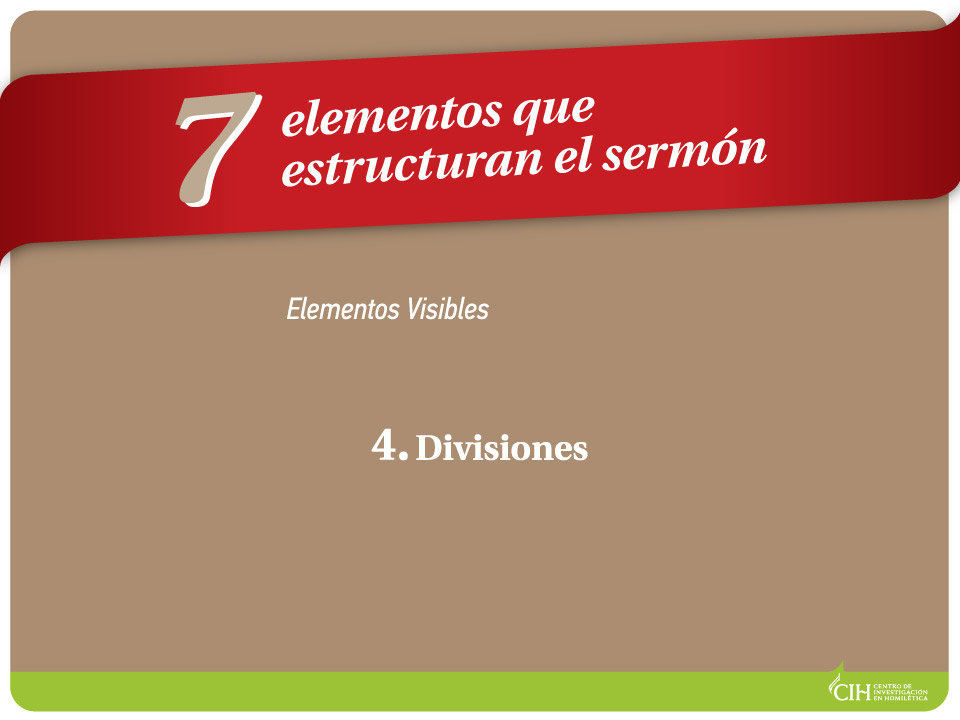 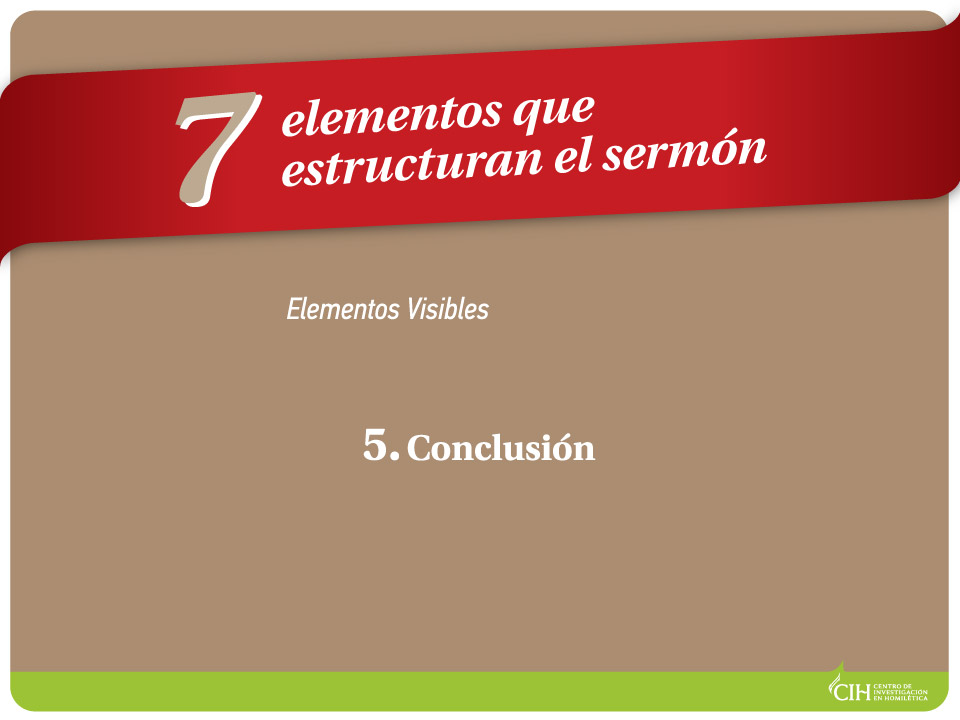 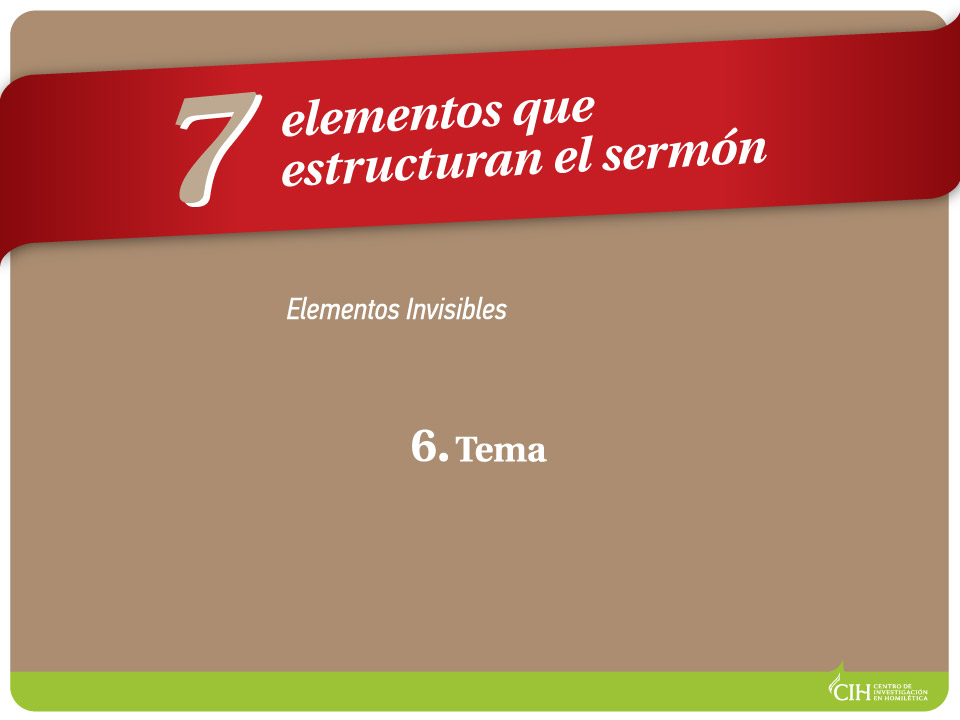 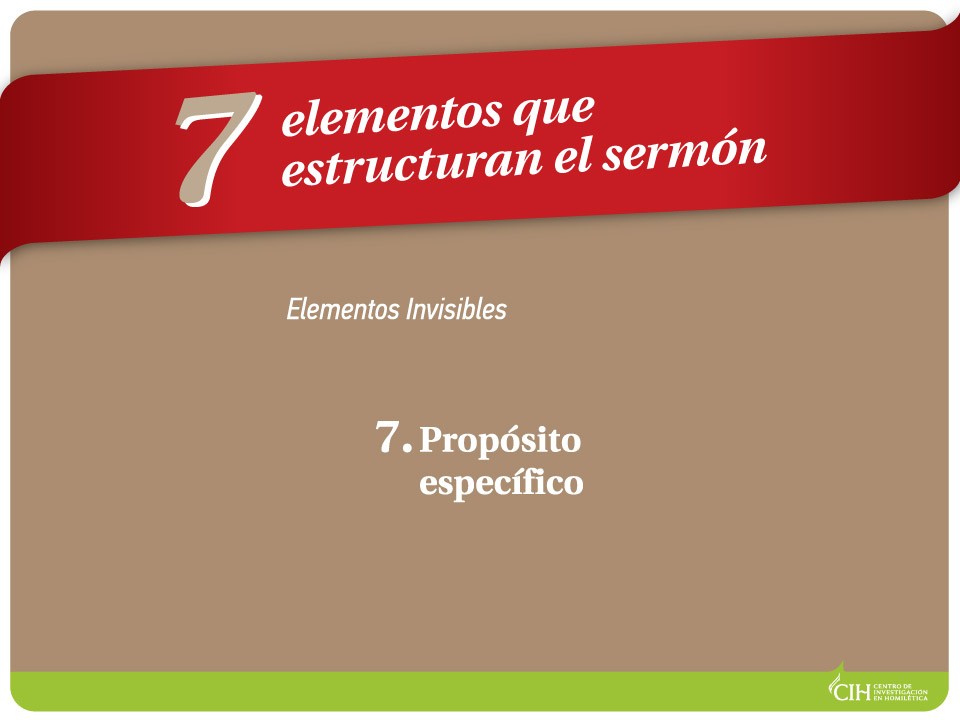 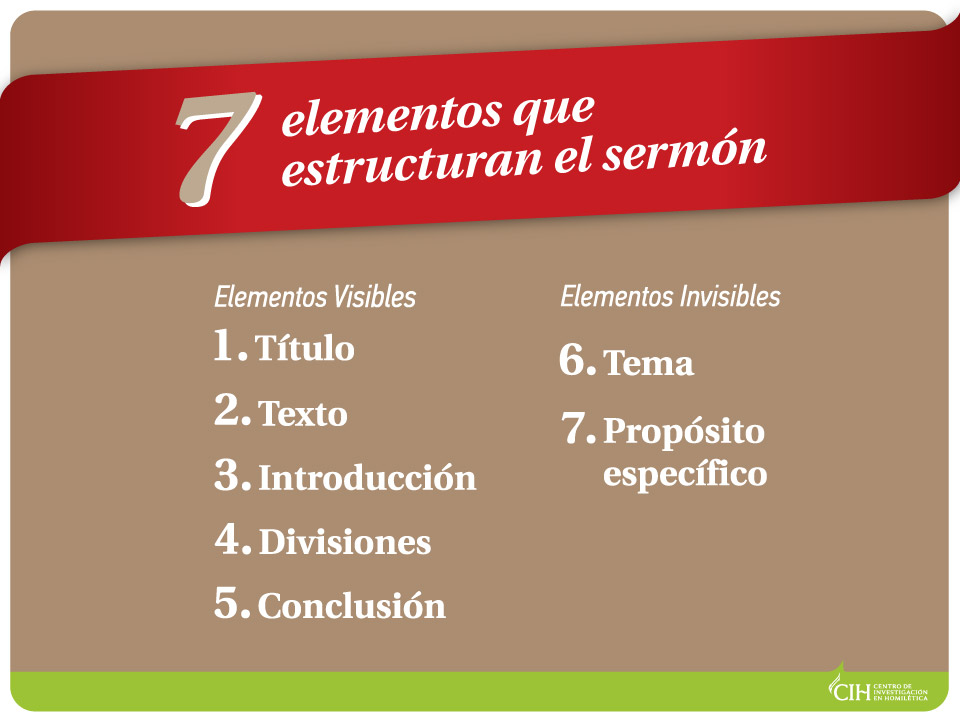 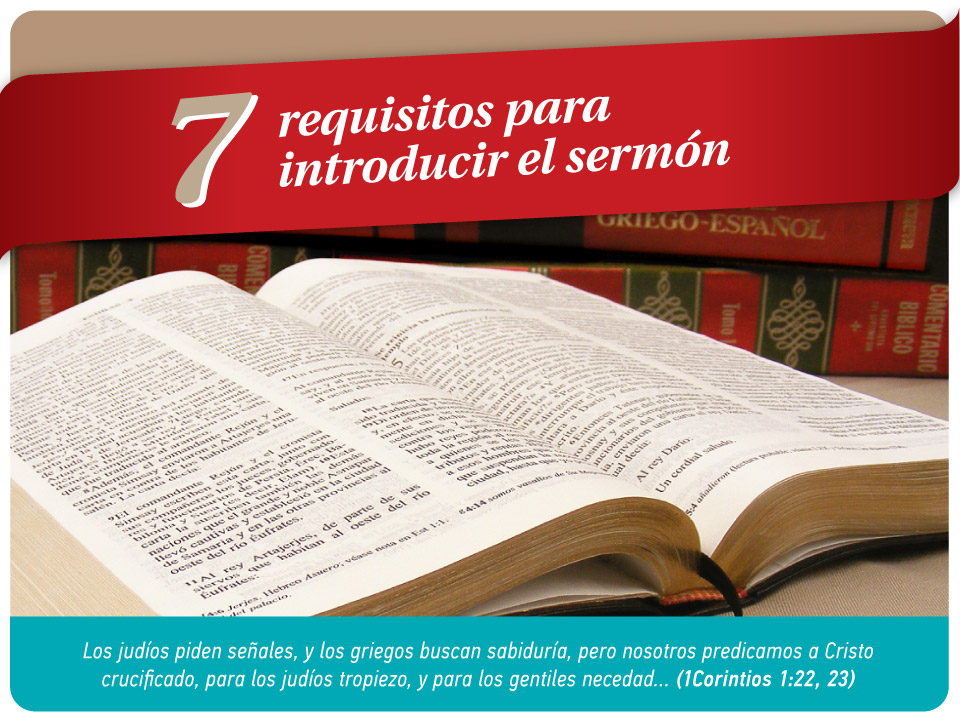 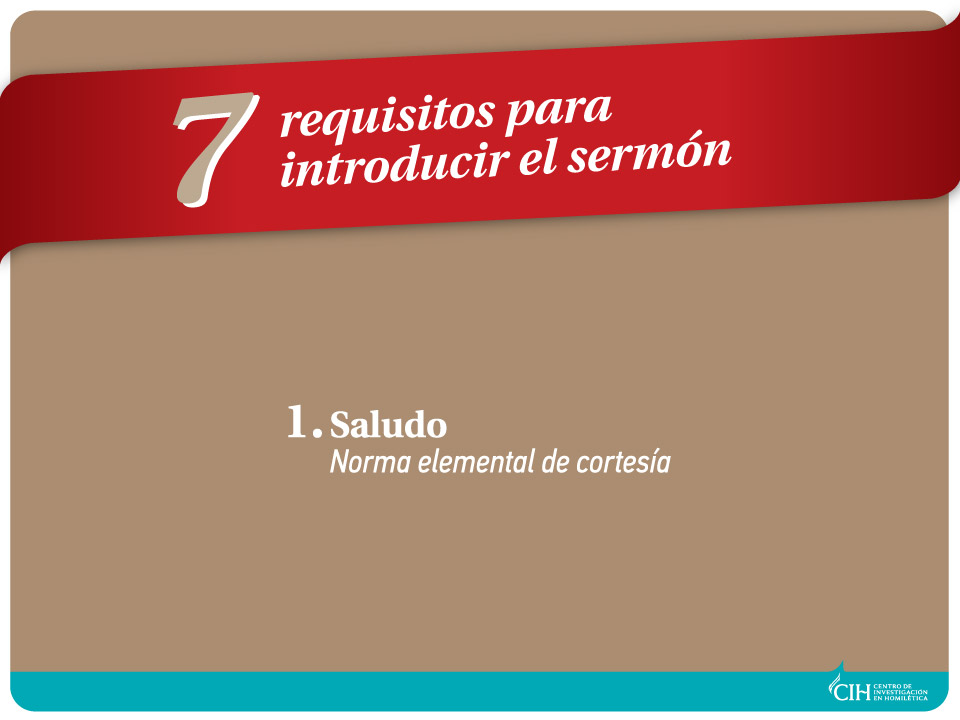 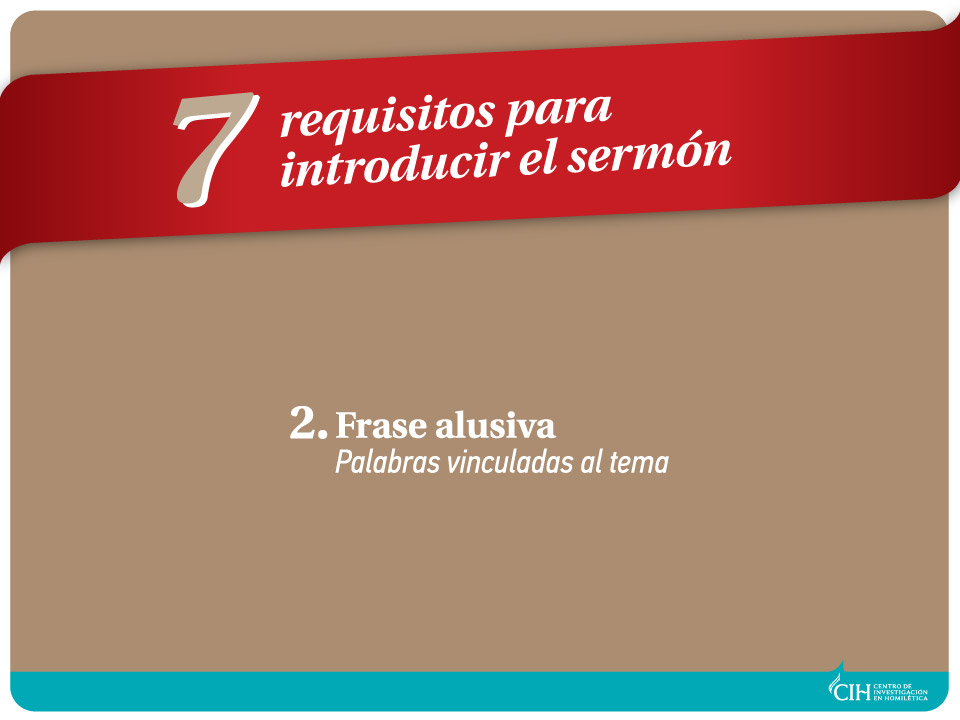 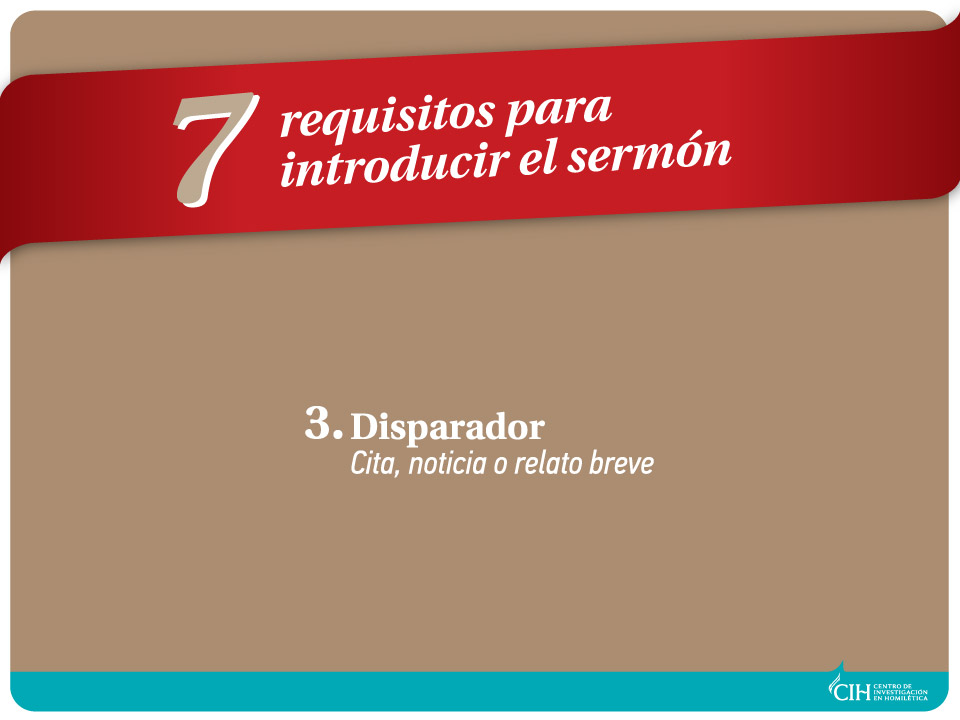 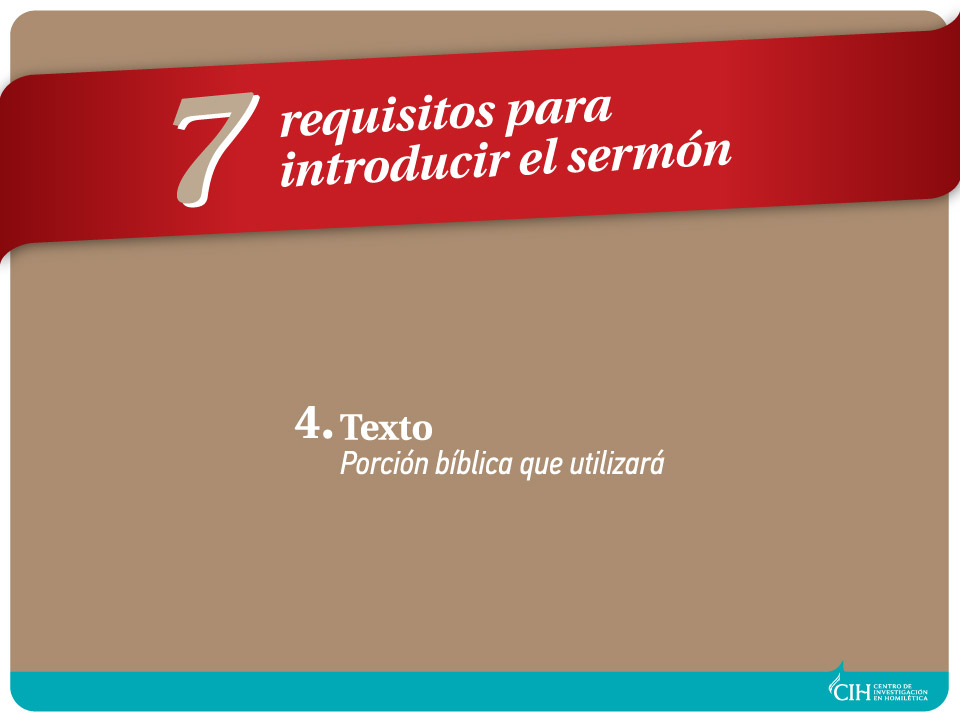 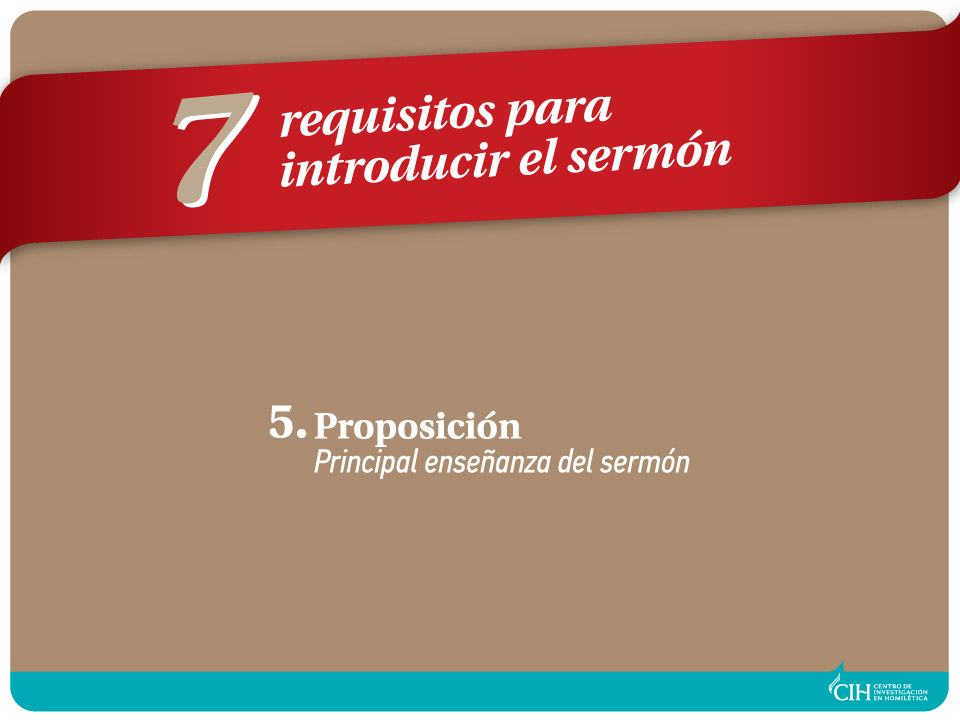 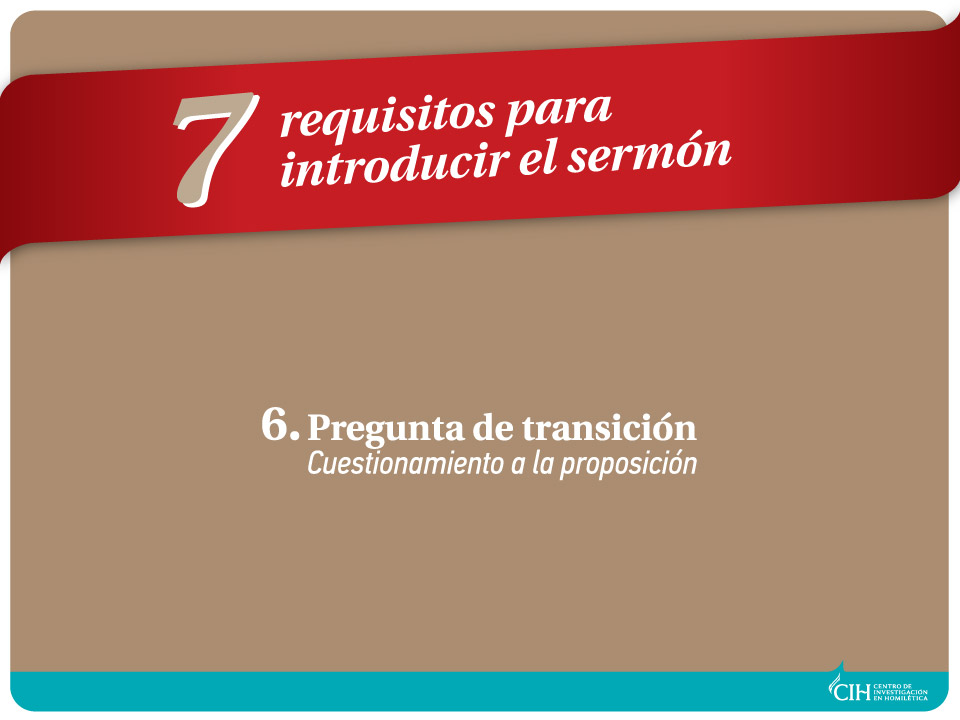 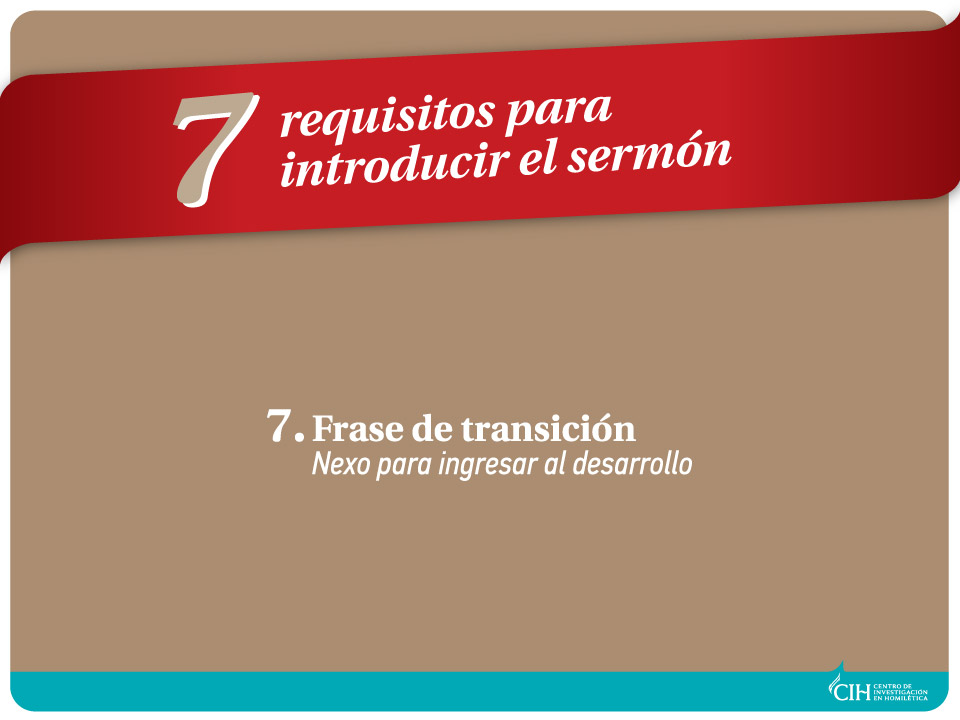 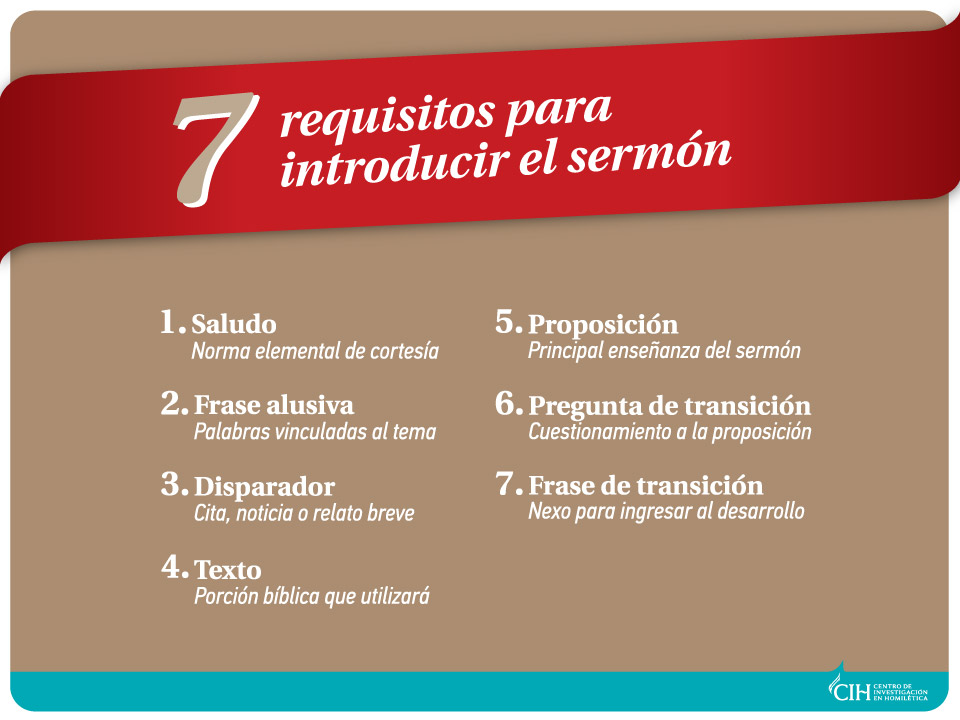 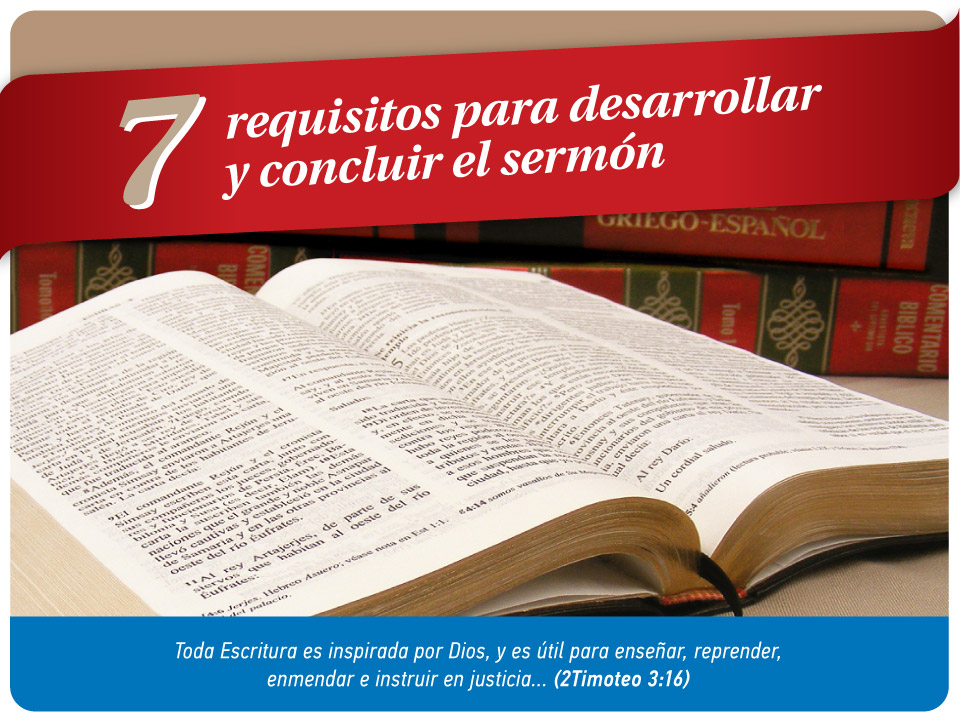 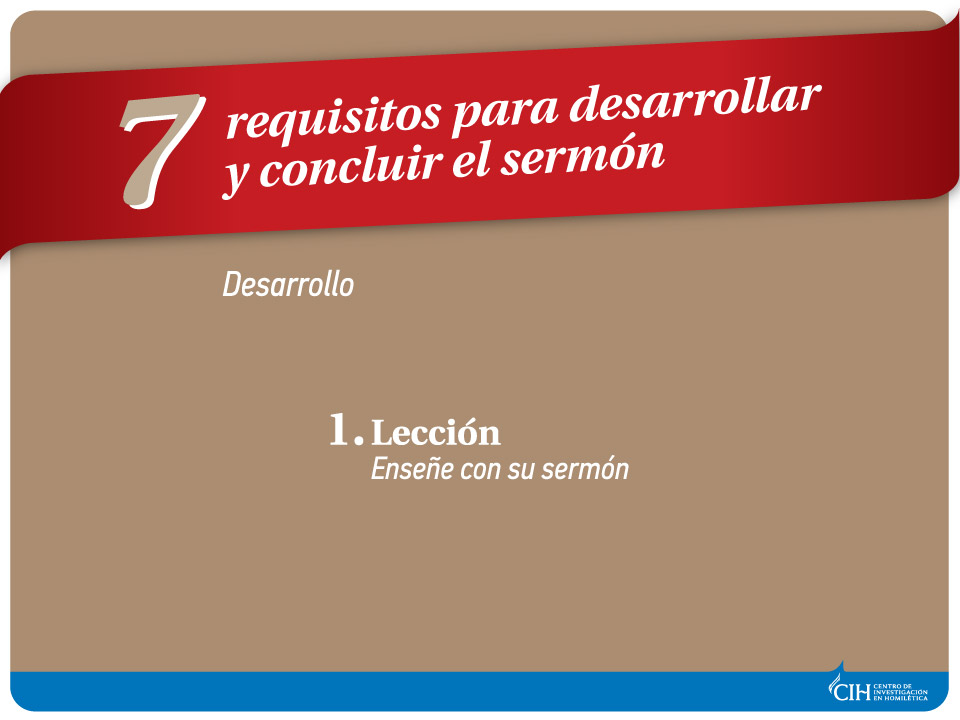 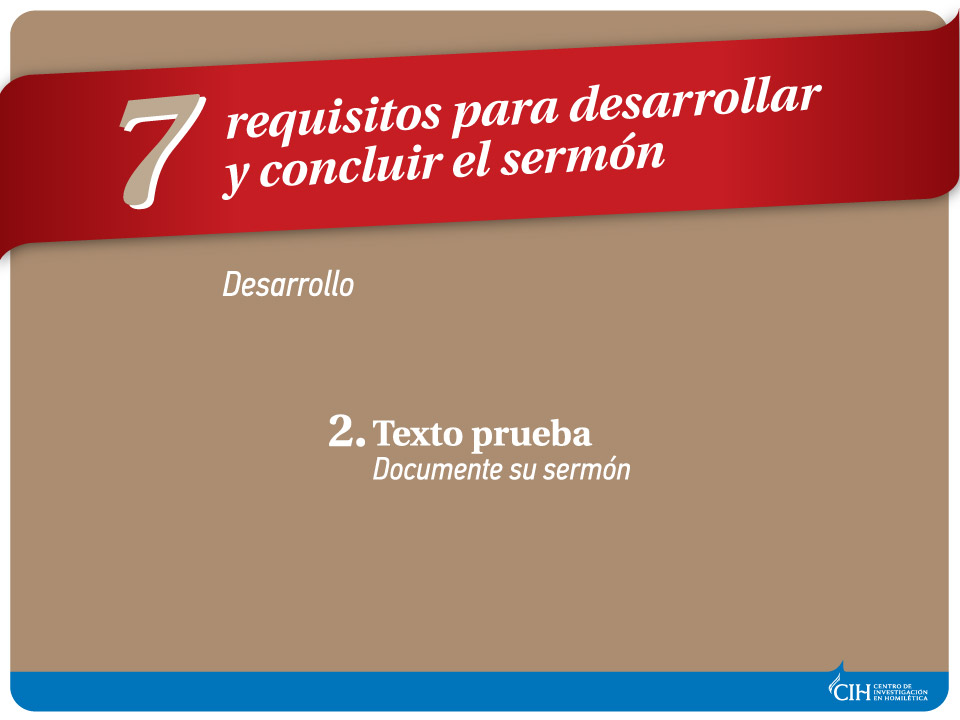 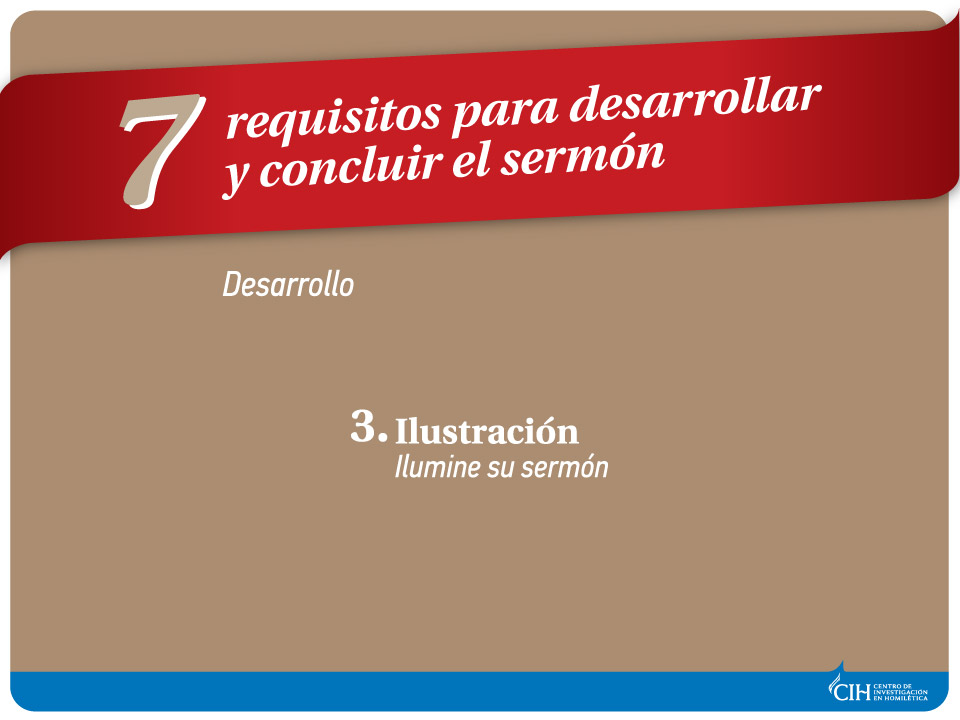 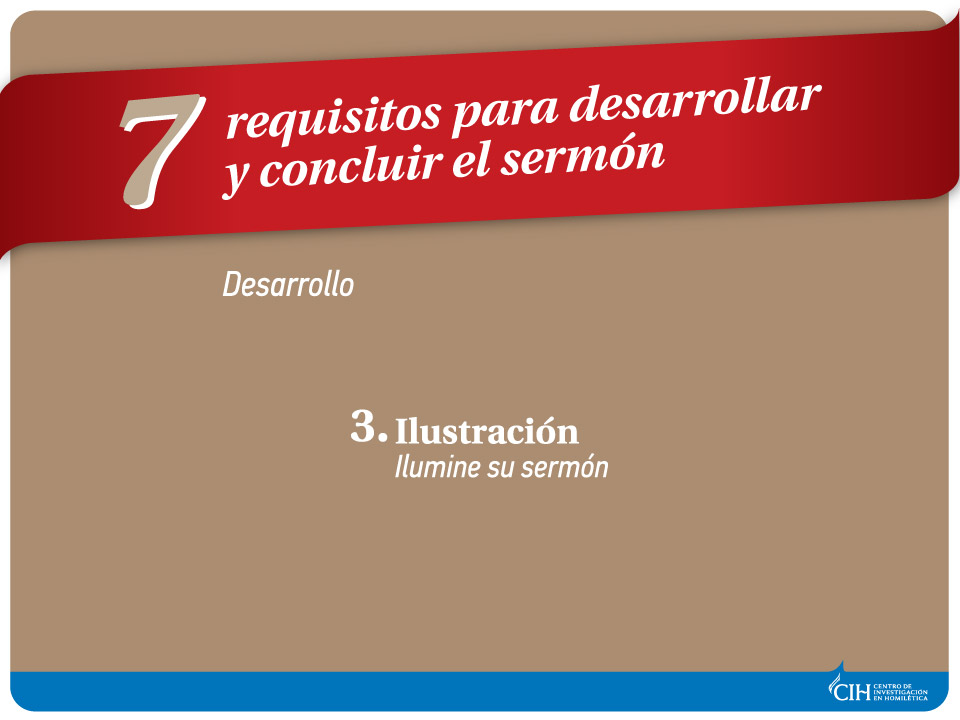 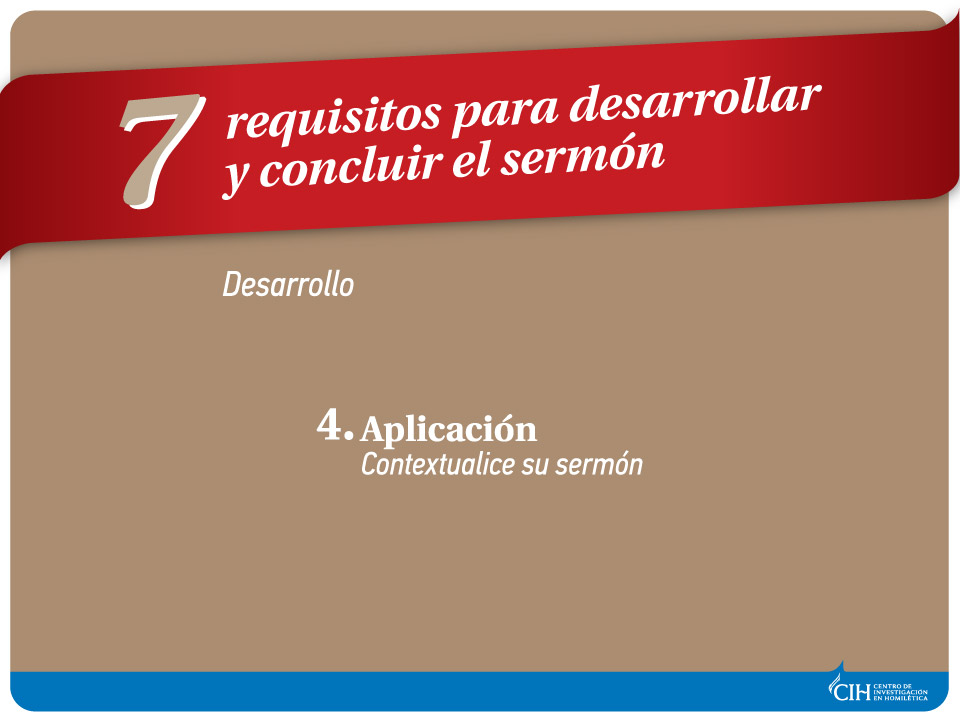 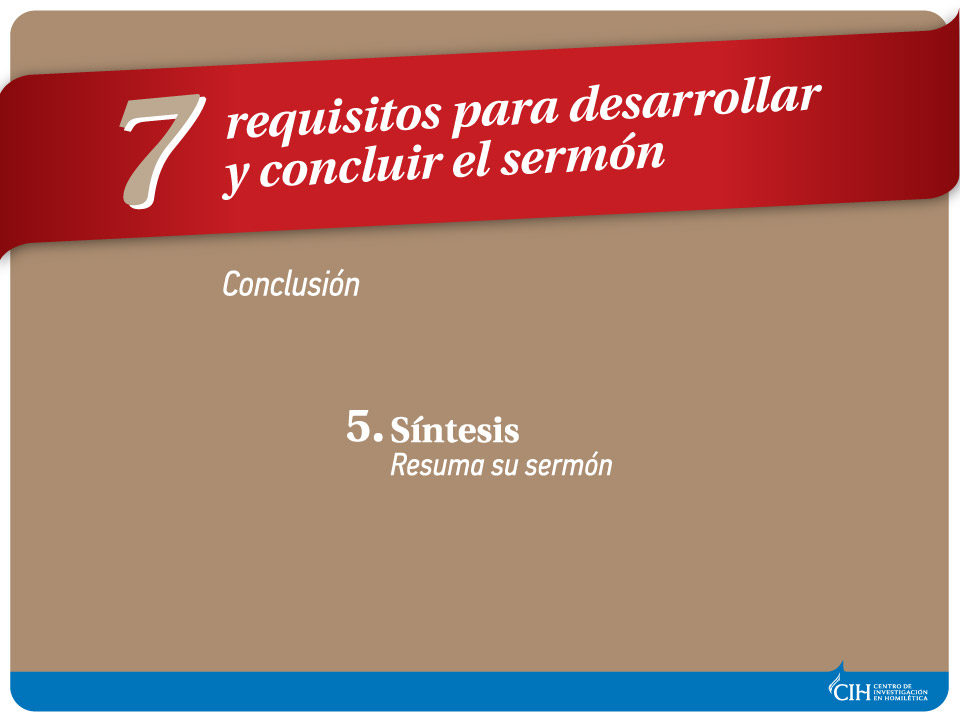 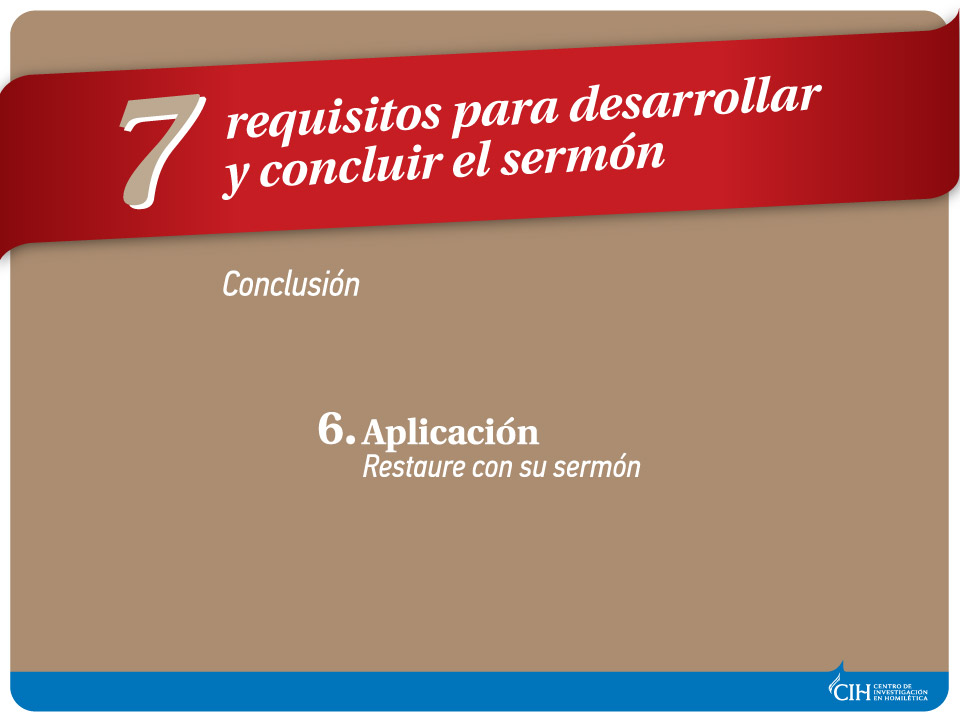 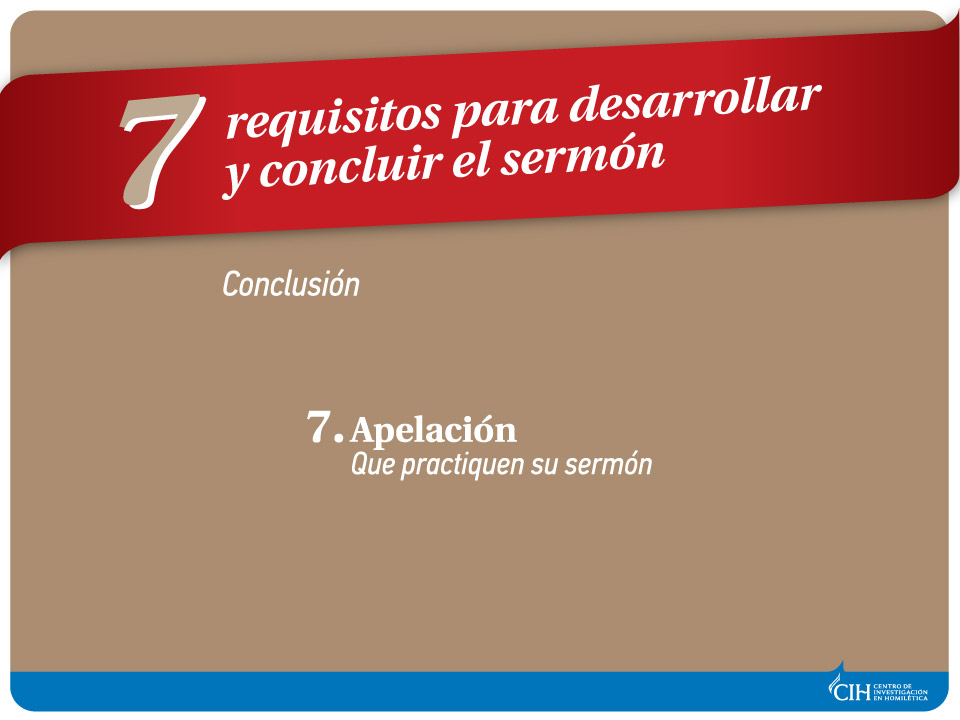 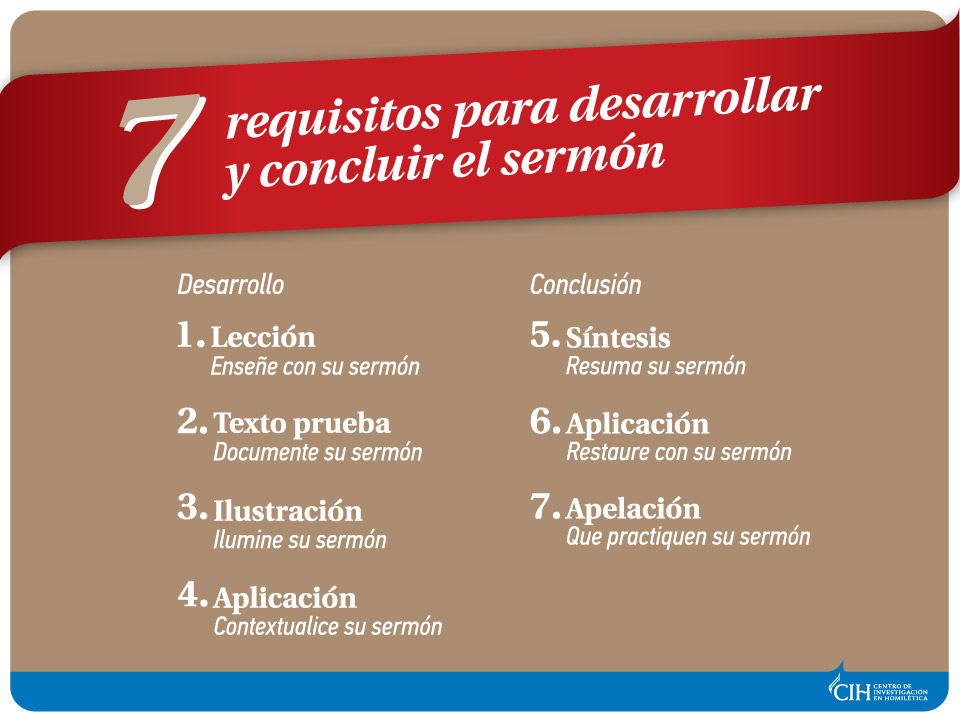 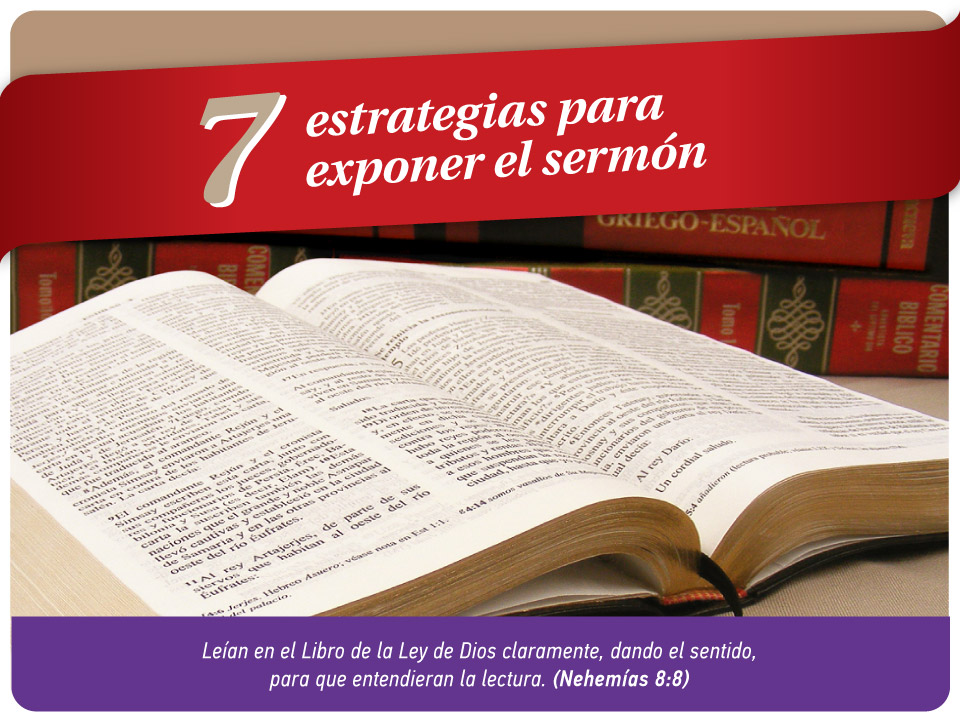 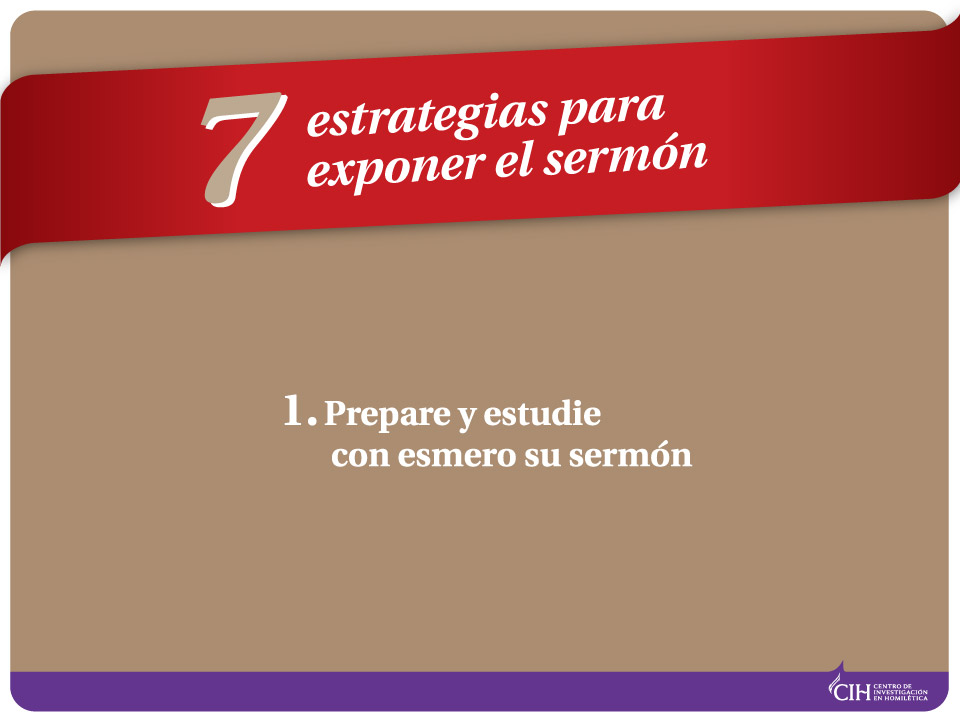 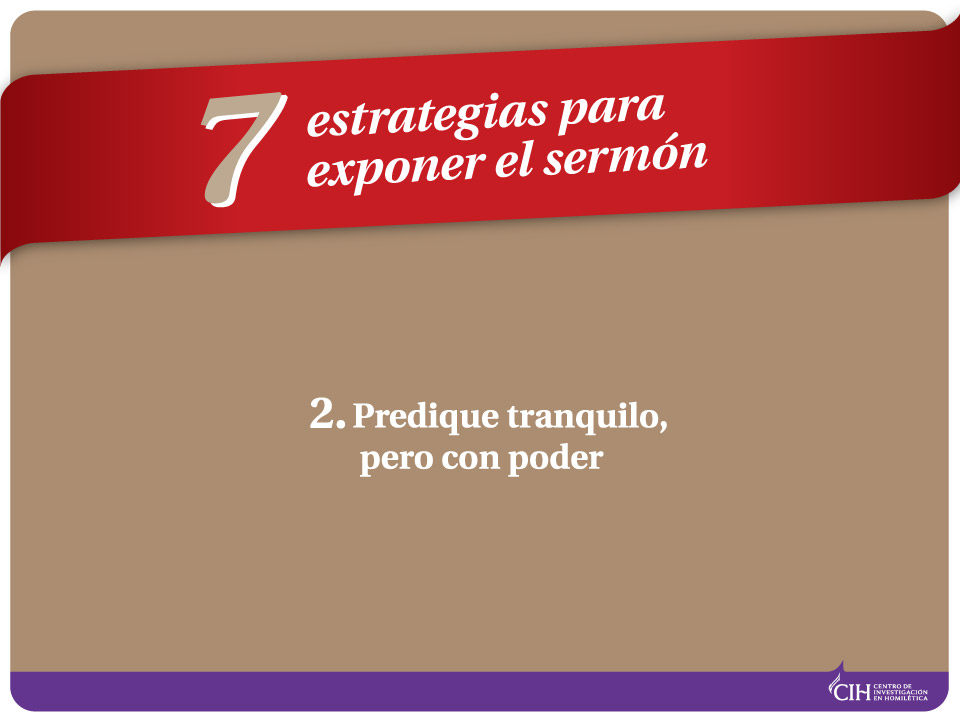 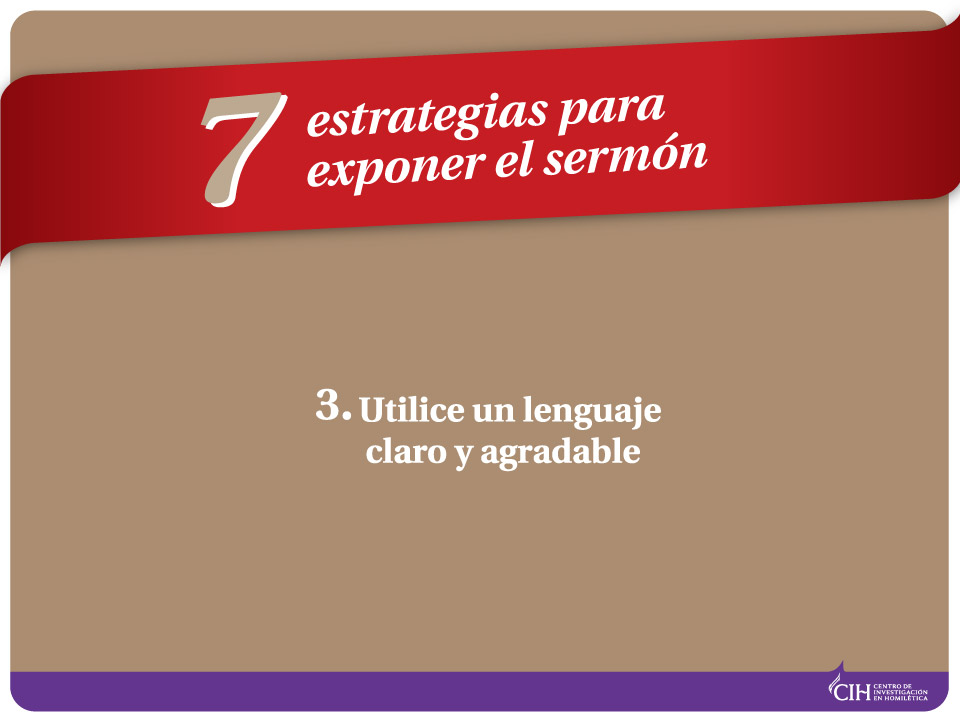 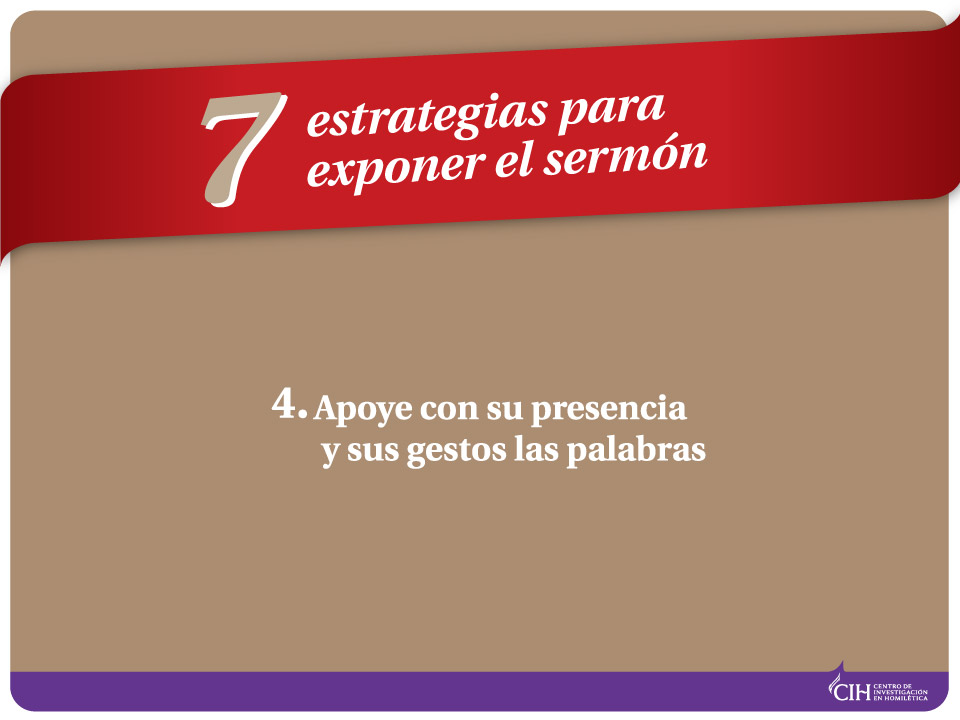 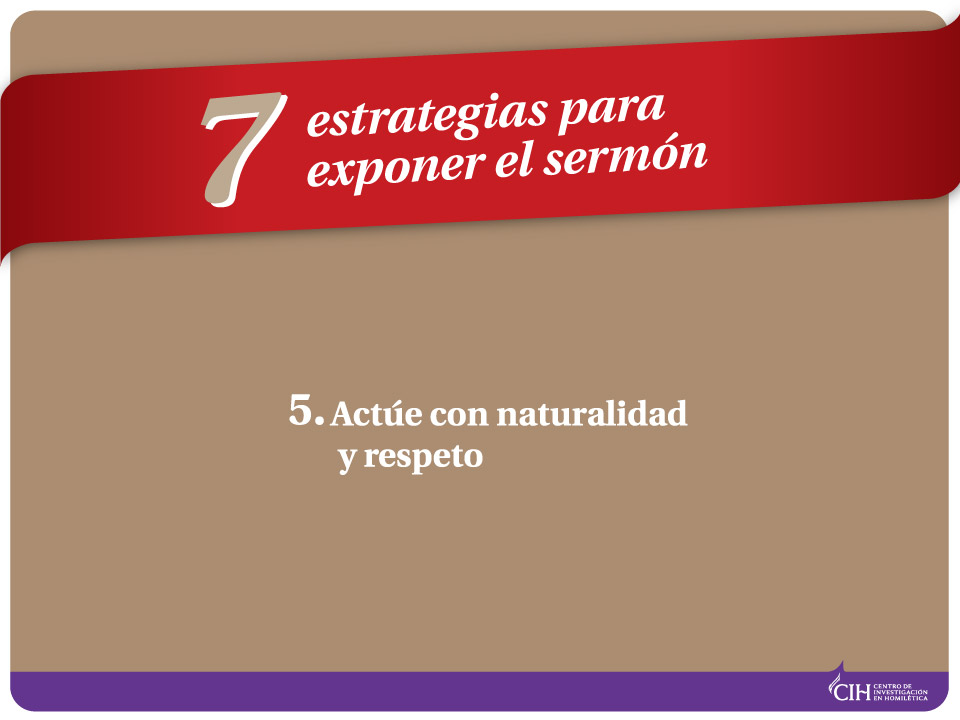 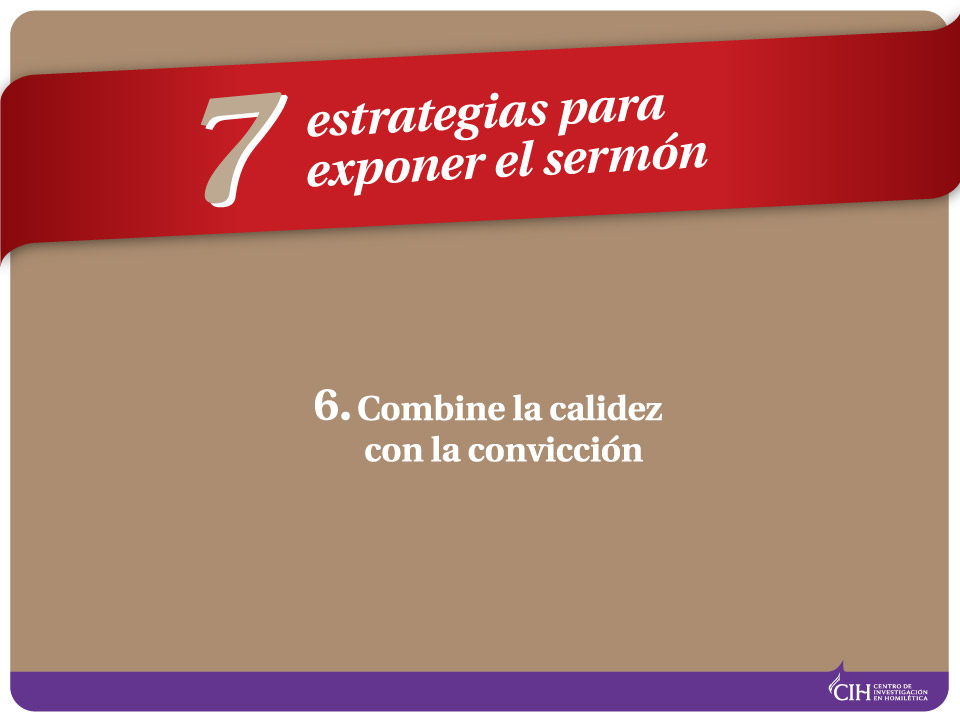 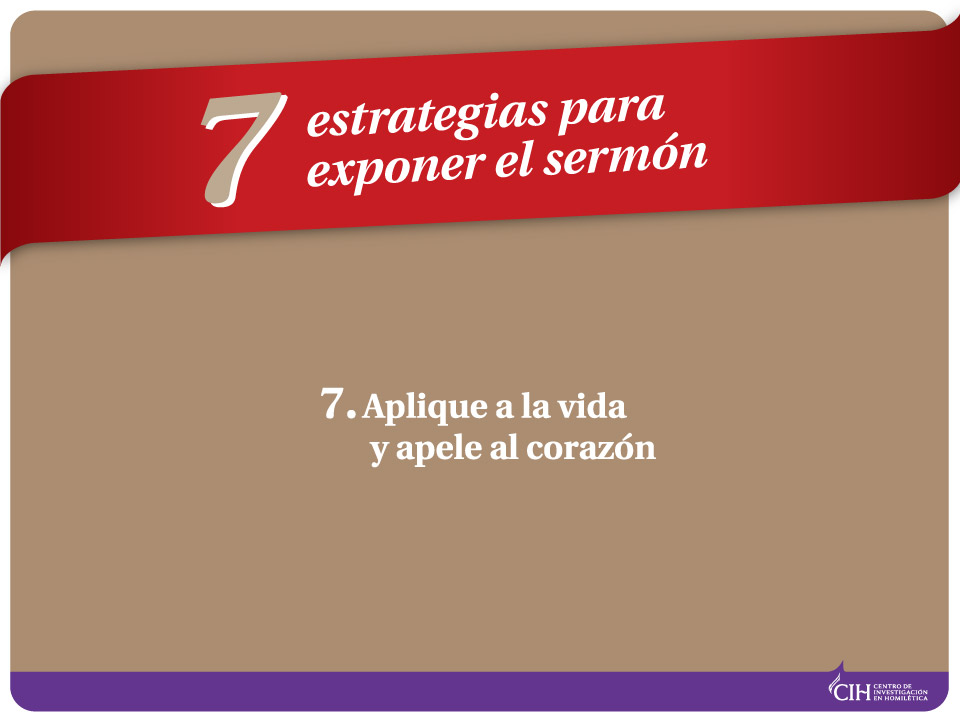 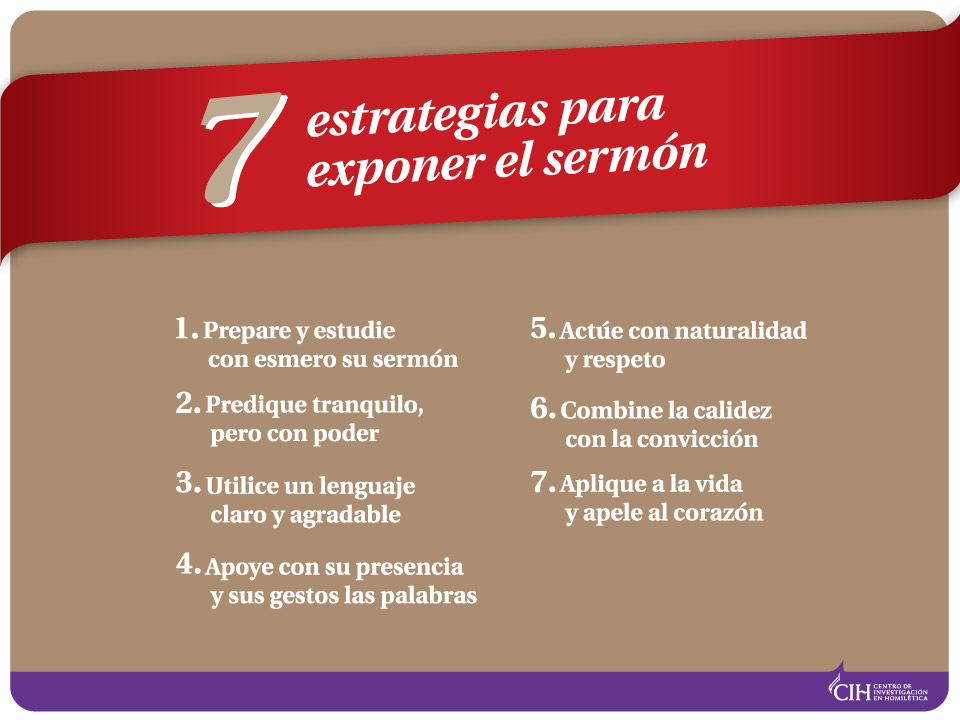